1
Q
Hyphema
What is the definition of hyphema?
2
A
Hyphema
What is the definition of hyphema?
The presence of RBCs in the anterior chamber
3
Q
Hyphema
What is the definition of hyphema?
The presence of RBCs in the anterior chamber

With respect to its extent, there are two types of hyphema—what are they?
--When the extent of the hyphema is limited to a few RBCs circulating in the AC, it is called a  microhyphema
--
4
Q/A
Hyphema
What is the definition of hyphema?
The presence of RBCs in the anterior chamber

With respect to its extent, there are two types of hyphema—what are they?
--When the extent of the hyphema is limited to a few RBCs circulating in the AC, it is called a  microhyphema
--When the hyphema is extensive enough to form a clot in the AC, it is called a layered  hyphema
5
A
Hyphema
What is the definition of hyphema?
The presence of RBCs in the anterior chamber

With respect to its extent, there are two types of hyphema—what are they?
--When the extent of the hyphema is limited to a few RBCs circulating in the AC, it is called a  microhyphema
--When the hyphema is extensive enough to form a clot in the AC, it is called a layered  hyphema
6
Hyphema
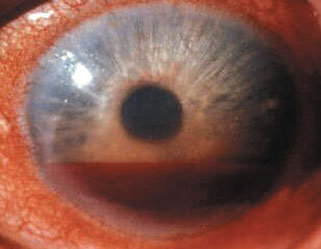 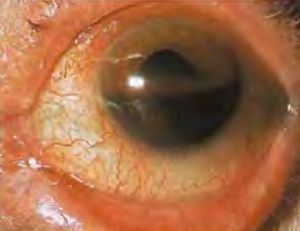 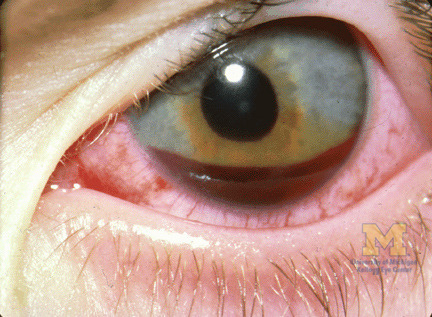 Layered hyphema
7
Q
Hyphema
What is the definition of hyphema?
The presence of RBCs in the anterior chamber

With respect to its extent, there are two types of hyphema—what are they?
--When the extent of the hyphema is limited to a few RBCs circulating in the AC, it is called a  microhyphema
--When the hyphema is extensive enough to form a clot in the AC, it is called a layered  hyphema

What is the most common cause of hyphema?
8
A
Hyphema
What is the definition of hyphema?
The presence of RBCs in the anterior chamber

With respect to its extent, there are two types of hyphema—what are they?
--When the extent of the hyphema is limited to a few RBCs circulating in the AC, it is called a  microhyphema
--When the hyphema is extensive enough to form a clot in the AC, it is called a layered  hyphema

What is the most common cause of hyphema?
Trauma
9
Q
Hyphema
What is the definition of hyphema?
The presence of RBCs in the anterior chamber

With respect to its extent, there are two types of hyphema—what are they?
--When the extent of the hyphema is limited to a few RBCs circulating in the AC, it is called a  microhyphema
--When the hyphema is extensive enough to form a clot in the AC, it is called a layered  hyphema

What is the most common cause of hyphema?
Trauma

What type of trauma is most commonly implicated?
10
A
Hyphema
What is the definition of hyphema?
The presence of RBCs in the anterior chamber

With respect to its extent, there are two types of hyphema—what are they?
--When the extent of the hyphema is limited to a few RBCs circulating in the AC, it is called a  microhyphema
--When the hyphema is extensive enough to form a clot in the AC, it is called a layered  hyphema

What is the most common cause of hyphema?
Trauma

What type of trauma is most commonly implicated?
Blunt
11
Q
Hyphema
What is the definition of hyphema?
The presence of RBCs in the anterior chamber

With respect to its extent, there are two types of hyphema—what are they?
--When the extent of the hyphema is limited to a few RBCs circulating in the AC, it is called a  microhyphema
--When the hyphema is extensive enough to form a clot in the AC, it is called a layered  hyphema

What is the most common cause of hyphema?
Trauma

What type of trauma is most commonly implicated?
Blunt
What is the mechanism by which blunt trauma causes hyphema?
The globe is incompressible in the sense that its volume cannot be reduced. (It’s like a balloon—squeeze it in one place, it has to expand in another.)       So when blunt force to the globe compresses its anterior-posterior dimension, the globe compensates by expanding in the equatorial plane—the eye gets momentarily shorter and fatter. In turn, equatorial expansion s-t-r-e-t-c-h-e-s the iris, including its major (and other) arterial circle. Tears of these vessels or their branches are the common source of blood in traumatic hyphema.
12
A
Hyphema
What is the definition of hyphema?
The presence of RBCs in the anterior chamber

With respect to its extent, there are two types of hyphema—what are they?
--When the extent of the hyphema is limited to a few RBCs circulating in the AC, it is called a  microhyphema
--When the hyphema is extensive enough to form a clot in the AC, it is called a layered  hyphema

What is the most common cause of hyphema?
Trauma

What type of trauma is most commonly implicated?
Blunt
What is the mechanism by which blunt trauma causes hyphema?
The globe is incompressible in the sense that its volume cannot be reduced. (It’s like a balloon—squeeze it in one place, it has to expand in another.)       So when blunt force to the globe compresses its anterior-posterior dimension, the globe compensates by expanding in the equatorial plane—the eye gets momentarily shorter and fatter. In turn, equatorial expansion s-t-r-e-t-c-h-e-s the iris, including its major (and other) arterial circle. Tears of these vessels or their branches are the common source of blood in traumatic hyphema.
13
A
Hyphema
What is the definition of hyphema?
The presence of RBCs in the anterior chamber

With respect to its extent, there are two types of hyphema—what are they?
--When the extent of the hyphema is limited to a few RBCs circulating in the AC, it is called a  microhyphema
--When the hyphema is extensive enough to form a clot in the AC, it is called a layered  hyphema

What is the most common cause of hyphema?
Trauma

What type of trauma is most commonly implicated?
Blunt
What is the mechanism by which blunt trauma causes hyphema?
The globe is incompressible in the sense that its volume cannot be reduced. (It’s like a balloon—squeeze it in one place, it has to expand in another.)       So when blunt force to the globe compresses its anterior-posterior dimension, the globe compensates by expanding in the equatorial plane—the eye gets momentarily shorter and fatter. In turn, equatorial expansion s-t-r-e-t-c-h-e-s the iris, including its major (and other) arterial circle. Tears of these vessels or their branches are the common source of blood in traumatic hyphema.
14
Q
Hyphema
What is the definition of hyphema?
The presence of RBCs in the anterior chamber

With respect to its extent, there are two types of hyphema—what are they?
--When the extent of the hyphema is limited to a few RBCs circulating in the AC, it is called a  microhyphema
--When the hyphema is extensive enough to form a clot in the AC, it is called a layered  hyphema

What is the most common cause of hyphema?
Trauma

What type of trauma is most commonly implicated?
Blunt 

Who is at risk for traumatic hyphema?
15
A
Hyphema
What is the definition of hyphema?
The presence of RBCs in the anterior chamber

With respect to its extent, there are two types of hyphema—what are they?
--When the extent of the hyphema is limited to a few RBCs circulating in the AC, it is called a  microhyphema
--When the hyphema is extensive enough to form a clot in the AC, it is called a layered  hyphema

What is the most common cause of hyphema?
Trauma

What type of trauma is most commonly implicated?
Blunt 

Who is at risk for traumatic hyphema?
Young men
16
Q
Hyphema
What is the definition of hyphema?
The presence of RBCs in the anterior chamber

With respect to its extent, there are two types of hyphema—what are they?
--When the extent of the hyphema is limited to a few RBCs circulating in the AC, it is called a  microhyphema
--When the hyphema is extensive enough to form a clot in the AC, it is called a layered  hyphema

What is the most common cause of hyphema?
Trauma

What type of trauma is most commonly implicated?
Blunt 

Who is at risk for traumatic hyphema?
Young men
Why are young men at risk?
17
A
Hyphema
What is the definition of hyphema?
The presence of RBCs in the anterior chamber

With respect to its extent, there are two types of hyphema—what are they?
--When the extent of the hyphema is limited to a few RBCs circulating in the AC, it is called a  microhyphema
--When the hyphema is extensive enough to form a clot in the AC, it is called a layered  hyphema

What is the most common cause of hyphema?
Trauma

What type of trauma is most commonly implicated?
Blunt 

Who is at risk for traumatic hyphema?
Young men
Why are young men at risk?
Because they’re dumb, and do things that lead to getting hit in the eye
18
Q
Hyphema
What is the pre-eminent goal in managing hyphema?
19
A
Hyphema
What is the pre-eminent goal in managing hyphema? Avoid a re-bleed
20
Q
Hyphema
What is the pre-eminent goal in managing hyphema? Avoid a re-bleed
Is re-bleeding a common event in hyphema?
21
Q/A
Hyphema
What is the pre-eminent goal in managing hyphema? Avoid a re-bleed
Is re-bleeding a common event in hyphema?
Not really; only somewhere around  5%  of cases re-bleed
%
22
A
Hyphema
What is the pre-eminent goal in managing hyphema? Avoid a re-bleed
Is re-bleeding a common event in hyphema?
Not really; only somewhere around  5%  of cases re-bleed
Re-bleed rate per:
--Glaucoma book: 5-10%
--Cornea book: <5%
23
Q
Hyphema
What is the pre-eminent goal in managing hyphema? Avoid a re-bleed
Is re-bleeding a common event in hyphema?
Not really; only somewhere around  5%  of cases re-bleed

Relative to the initial bleed, when is a re-bleed likely to occur?
24
A
Hyphema
What is the pre-eminent goal in managing hyphema? Avoid a re-bleed
Is re-bleeding a common event in hyphema?
Not really; only somewhere around  5%  of cases re-bleed

Relative to the initial bleed, when is a re-bleed likely to occur?
3-7 days post-event
25
Q
Hyphema
What is the pre-eminent goal in managing hyphema? Avoid a re-bleed
Is re-bleeding a common event in hyphema?
Not really; only somewhere around  5%  of cases re-bleed

Relative to the initial bleed, when is a re-bleed likely to occur?
3-7 days post-event
Why then? What happens 3-7 days after the initial bleed?
26
A
Hyphema
What is the pre-eminent goal in managing hyphema? Avoid a re-bleed
Is re-bleeding a common event in hyphema?
Not really; only somewhere around  5%  of cases re-bleed

Relative to the initial bleed, when is a re-bleed likely to occur?
3-7 days post-event
Why then? What happens 3-7 days after the initial bleed?
This is when the original clot is going through the process of lysis/retraction
27
Q
Hyphema
What is the pre-eminent goal in managing hyphema? Avoid a re-bleed
Is re-bleeding a common event in hyphema?
Not really; only somewhere around  5%  of cases re-bleed

Relative to the initial bleed, when is a re-bleed likely to occur?
3-7 days post-event

What’s the big deal about re-bleeding, ie, why is avoiding it so important?
28
A
Hyphema
What is the pre-eminent goal in managing hyphema? Avoid a re-bleed
Is re-bleeding a common event in hyphema?
Not really; only somewhere around  5%  of cases re-bleed

Relative to the initial bleed, when is a re-bleed likely to occur?
3-7 days post-event

What’s the big deal about re-bleeding, ie, why is avoiding it so important?
Because the risk of long-term complications goes up significantly if re-bleeding occurs
29
Q
Hyphema
What is the pre-eminent goal in managing hyphema? Avoid a re-bleed
What goal is a close second?
30
A
Hyphema
What is the pre-eminent goal in managing hyphema? Avoid a re-bleed
What goal is a close second? Control IOP
31
Q
Hyphema
What is the pre-eminent goal in managing hyphema? Avoid a re-bleed
What goal is a close second? Control IOP
What is the mechanism by which hyphema leads to elevated IOP?
32
A
Hyphema
What is the pre-eminent goal in managing hyphema? Avoid a re-bleed
What goal is a close second? Control IOP
What is the mechanism by which hyphema leads to elevated IOP?
The TM becomes clogged with RBCs, along with the usual inflammatory cells and material. (Not to mention, the inciting trauma may have damaged the angle.)
33
Q
Hyphema
What is the pre-eminent goal in managing hyphema? Avoid a re-bleed
What goal is a close second? Control IOP
What is the mechanism by which hyphema leads to elevated IOP?
The TM becomes clogged with RBCs, along with the usual inflammatory cells and material. (Not to mention, the inciting trauma may have damaged the angle.)

What event modestly increases the risk of significant IOP elevation?
34
A
Hyphema
What is the pre-eminent goal in managing hyphema? Avoid a re-bleed
What goal is a close second? Control IOP
What is the mechanism by which hyphema leads to elevated IOP?
The TM becomes clogged with RBCs, along with the usual inflammatory cells and material. (Not to mention, the inciting trauma may have damaged the angle.)

What event modestly increases the risk of significant IOP elevation?
A large hyphema (ie, there is a modest correlation between hyphema size and the incidence of IOP elevation)
35
Q
Hyphema
What is the pre-eminent goal in managing hyphema? Avoid a re-bleed
What goal is a close second? Control IOP
What is the mechanism by which hyphema leads to elevated IOP?
The TM becomes clogged with RBCs, along with the usual inflammatory cells and material. (Not to mention, the inciting trauma may have damaged the angle.)

What event modestly increases the risk of significant IOP elevation?
A large hyphema (ie, there is a modest correlation between hyphema size and the incidence of IOP elevation)

What event greatly increases the risk of significant IOP elevation?
36
A
Hyphema
What is the pre-eminent goal in managing hyphema? Avoid a re-bleed
What goal is a close second? Control IOP
What is the mechanism by which hyphema leads to elevated IOP?
The TM becomes clogged with RBCs, along with the usual inflammatory cells and material. (Not to mention, the inciting trauma may have damaged the angle.)

What event modestly increases the risk of significant IOP elevation?
A large hyphema (ie, there is a modest correlation between hyphema size and the incidence of IOP elevation)

What event greatly increases the risk of significant IOP elevation?
A re-bleed
37
Q
Hyphema
What is the pre-eminent goal in managing hyphema? Avoid a re-bleed
What goal is a close second? Control IOP
Third?
38
A
Hyphema
What is the pre-eminent goal in managing hyphema? Avoid a re-bleed
What goal is a close second? Control IOP
Third? Control inflammation
39
Q
Hyphema
What is the pre-eminent goal in managing hyphema? Avoid a re-bleed
What goal is a close second? Control IOP
Third? Control inflammation
Why is inflammation control important?
40
A
Hyphema
What is the pre-eminent goal in managing hyphema? Avoid a re-bleed
What goal is a close second? Control IOP
Third? Control inflammation
Why is inflammation control important?
To reduce the risk of synechiae formation (and to improve pt comfort of course).
41
Q
Hyphema
What is the pre-eminent goal in managing hyphema? Avoid a re-bleed
What goal is a close second? Control IOP
Third? Control inflammation
There is another goal that, in young children, is arguably as important as avoiding re-bleed. What is it?
42
A
Hyphema
What is the pre-eminent goal in managing hyphema? Avoid a re-bleed
What goal is a close second? Control IOP
Third? Control inflammation
There is another goal that, in young children, is arguably as important as avoiding re-bleed. What is it? Prevent corneal bloodstaining
43
Q
Hyphema
What is the pre-eminent goal in managing hyphema? Avoid a re-bleed
What goal is a close second? Control IOP
Third? Control inflammation
There is another goal that, in young children, is arguably as important as avoiding re-bleed. What is it? Prevent corneal bloodstaining
Briefly, how does a hyphema lead to corneal bloodstaining?
44
Q/A
Hyphema
What is the pre-eminent goal in managing hyphema? Avoid a re-bleed
What goal is a close second? Control IOP
Third? Control inflammation
There is another goal that, in young children, is arguably as important as avoiding re-bleed. What is it? Prevent corneal bloodstaining
Briefly, how does a hyphema lead to corneal bloodstaining?
RBCs in the AC release  Hgb , which enters the corneal stroma and gets absorbed by keratocytes
abb
45
A
Hyphema
What is the pre-eminent goal in managing hyphema? Avoid a re-bleed
What goal is a close second? Control IOP
Third? Control inflammation
There is another goal that, in young children, is arguably as important as avoiding re-bleed. What is it? Prevent corneal bloodstaining
Briefly, how does a hyphema lead to corneal bloodstaining?
RBCs in the AC release  Hgb , which enters the corneal stroma and gets absorbed by keratocytes
46
Hyphema
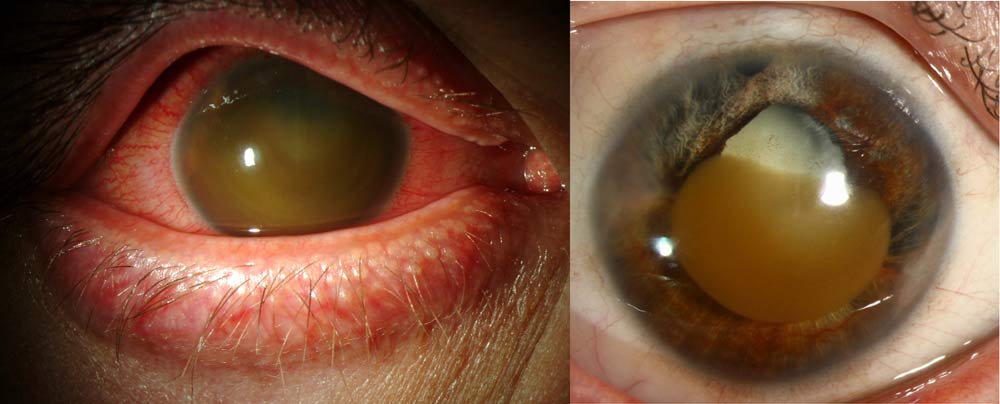 Corneal bloodstaining
47
A
Hyphema
What is the pre-eminent goal in managing hyphema? Avoid a re-bleed
What goal is a close second? Control IOP
Third? Control inflammation
There is another goal that, in young children, is arguably as important as avoiding re-bleed. What is it? Prevent corneal bloodstaining
Briefly, how does a hyphema lead to corneal bloodstaining?
RBCs in the AC release  Hgb , which enters the corneal stroma and gets absorbed by keratocytes

What complication—common in hyphema—increases the risk of bloodstaining?
48
A
Hyphema
What is the pre-eminent goal in managing hyphema? Avoid a re-bleed
What goal is a close second? Control IOP
Third? Control inflammation
There is another goal that, in young children, is arguably as important as avoiding re-bleed. What is it? Prevent corneal bloodstaining
Briefly, how does a hyphema lead to corneal bloodstaining?
RBCs in the AC release  Hgb , which enters the corneal stroma and gets absorbed by keratocytes

What complication—common in hyphema—increases the risk of bloodstaining?
Increased IOP
49
Q
Hyphema
What is the pre-eminent goal in managing hyphema? Avoid a re-bleed
What goal is a close second? Control IOP
Third? Control inflammation
There is another goal that, in young children, is arguably as important as avoiding re-bleed. What is it? Prevent corneal bloodstaining
Briefly, how does a hyphema lead to corneal bloodstaining?
RBCs in the AC release  Hgb , which enters the corneal stroma and gets absorbed by keratocytes

What complication—common in hyphema—increases the risk of bloodstaining?
Increased IOP

Why is corneal bloodstaining such a concern in young children?
50
A
Hyphema
What is the pre-eminent goal in managing hyphema? Avoid a re-bleed
What goal is a close second? Control IOP
Third? Control inflammation
There is another goal that, in young children, is arguably as important as avoiding re-bleed. What is it? Prevent corneal bloodstaining
Briefly, how does a hyphema lead to corneal bloodstaining?
RBCs in the AC release  Hgb , which enters the corneal stroma and gets absorbed by keratocytes

What complication—common in hyphema—increases the risk of bloodstaining?
Increased IOP

Why is corneal bloodstaining such a concern in young children?
Because it is potentially amblyogenic
51
Q
Hyphema
What is the pre-eminent goal in managing hyphema? Avoid a re-bleed
What goal is a close second? Control IOP
Third? Control inflammation
There is another goal that, in young children, is arguably as important as avoiding re-bleed. What is it? Prevent corneal bloodstaining
Briefly, how does a hyphema lead to corneal bloodstaining?
RBCs in the AC release  Hgb , which enters the corneal stroma and gets absorbed by keratocytes

What complication—common in hyphema—increases the risk of bloodstaining?
Increased IOP

Why is corneal bloodstaining such a concern in young children?
Because it is potentially amblyogenic
Is the prognosis for corneal bloodstaining good, or bad?
Both. It spontaneously and completely clears (yay!) over a course of months to years (boo!)
52
A
Hyphema
What is the pre-eminent goal in managing hyphema? Avoid a re-bleed
What goal is a close second? Control IOP
Third? Control inflammation
There is another goal that, in young children, is arguably as important as avoiding re-bleed. What is it? Prevent corneal bloodstaining
Briefly, how does a hyphema lead to corneal bloodstaining?
RBCs in the AC release  Hgb , which enters the corneal stroma and gets absorbed by keratocytes

What complication—common in hyphema—increases the risk of bloodstaining?
Increased IOP

Why is corneal bloodstaining such a concern in young children?
Because it is potentially amblyogenic
Is the prognosis for corneal bloodstaining good, or bad?
Both. It spontaneously and completely clears (yay!) over a course of months to years (boo!)
53
Hyphema
What is the pre-eminent goal in managing hyphema? Avoid a re-bleed
What goal is a close second? Control IOP
Third? Control inflammation
There is another goal that, in young children, is arguably as important as avoiding re-bleed. What is it? Prevent corneal bloodstaining
tl;dr The treatment goals in managing hyphema
No question—proceed when ready
54
Q
Hyphema
What is the pre-eminent goal in managing hyphema? Avoid a re-bleed
What goal is a close second? Control IOP
Third? Control inflammation
There is another goal that, in young children, is arguably as important as avoiding re-bleed. What is it? Prevent corneal bloodstaining
Speaking of managing hyphema…What steps should be taken to minimize the risk of re-bleeding?
-- Shield the eye  around the clock
-- Elevate the head  around the clock
--Strict  bedrest 
--Avoidance of  anticoagulants
--See the pt  daily  until the hyphema resolves
three words
two/three different words
unit of time
tl;dr The treatment goals in managing hyphema
55
A
Hyphema
What is the pre-eminent goal in managing hyphema? Avoid a re-bleed
What goal is a close second? Control IOP
Third? Control inflammation
There is another goal that, in young children, is arguably as important as avoiding re-bleed. What is it? Prevent corneal bloodstaining
Speaking of managing hyphema…What steps should be taken to minimize the risk of re-bleeding?
-- Shield the eye  around the clock
-- Elevate the head  around the clock
--Strict  bedrest 
--Avoidance of  anticoagulants
--See the pt  daily  until the hyphema resolves
tl;dr The treatment goals in managing hyphema
56
Q
Hyphema
What is the pre-eminent goal in managing hyphema? Avoid a re-bleed
What goal is a close second? Control IOP
Third? Control inflammation
There is another goal that, in young children, is arguably as important as avoiding re-bleed. What is it? Prevent corneal bloodstaining
Speaking of managing hyphema…What steps should be taken to minimize the risk of re-bleeding?
-- Shield the eye  around the clock
-- Elevate the head  around the clock
--Strict  bedrest 
--Avoidance of  anticoagulants
--See the pt  daily  until the hyphema resolves
Does this mean the pt should be hospitalized?
If necessary, yes (as is often the case with  children )
tl;dr The treatment goals in managing hyphema
57
Q/A
Hyphema
What is the pre-eminent goal in managing hyphema? Avoid a re-bleed
What goal is a close second? Control IOP
Third? Control inflammation
There is another goal that, in young children, is arguably as important as avoiding re-bleed. What is it? Prevent corneal bloodstaining
Speaking of managing hyphema…What steps should be taken to minimize the risk of re-bleeding?
-- Shield the eye  around the clock
-- Elevate the head  around the clock
--Strict  bedrest 
--Avoidance of  anticoagulants
--See the pt  daily  until the hyphema resolves
Does this mean the pt should be hospitalized?
If necessary, yes (as is often the case with  children )
tl;dr The treatment goals in managing hyphema
58
A
Hyphema
What is the pre-eminent goal in managing hyphema? Avoid a re-bleed
What goal is a close second? Control IOP
Third? Control inflammation
There is another goal that, in young children, is arguably as important as avoiding re-bleed. What is it? Prevent corneal bloodstaining
Speaking of managing hyphema…What steps should be taken to minimize the risk of re-bleeding?
-- Shield the eye  around the clock
-- Elevate the head  around the clock
--Strict  bedrest 
--Avoidance of  anticoagulants
--See the pt  daily  until the hyphema resolves
Does this mean the pt should be hospitalized?
If necessary, yes (as is often the case with  children )
tl;dr The treatment goals in managing hyphema
59
Q
Hyphema
What is the pre-eminent goal in managing hyphema? Avoid a re-bleed
What goal is a close second? Control IOP
Third? Control inflammation
There is another goal that, in young children, is arguably as important as avoiding re-bleed. What is it? Prevent corneal bloodstaining
Speaking of managing hyphema…What steps should be taken to minimize the risk of re-bleeding?
-- Shield the eye  around the clock
-- Elevate the head  around the clock
--Strict  bedrest 
--Avoidance of  anticoagulants
--See the pt  daily  until the hyphema resolves
How might a pt inadvertently anti-coagulate him/herself?
By taking aspirin for pain

What should you tell the pt in this regard?
To avoid aspirin (and other NSAIDs, just to be safe)
tl;dr The treatment goals in managing hyphema
60
A
Hyphema
What is the pre-eminent goal in managing hyphema? Avoid a re-bleed
What goal is a close second? Control IOP
Third? Control inflammation
There is another goal that, in young children, is arguably as important as avoiding re-bleed. What is it? Prevent corneal bloodstaining
Speaking of managing hyphema…What steps should be taken to minimize the risk of re-bleeding?
-- Shield the eye  around the clock
-- Elevate the head  around the clock
--Strict  bedrest 
--Avoidance of  anticoagulants
--See the pt  daily  until the hyphema resolves
How might a pt inadvertently anti-coagulate him/herself?
By taking aspirin for pain

What should you tell the pt in this regard?
To avoid aspirin (and other NSAIDs, just to be safe)
tl;dr The treatment goals in managing hyphema
61
Q
Hyphema
What is the pre-eminent goal in managing hyphema? Avoid a re-bleed
What goal is a close second? Control IOP
Third? Control inflammation
There is another goal that, in young children, is arguably as important as avoiding re-bleed. What is it? Prevent corneal bloodstaining
Speaking of managing hyphema…What steps should be taken to minimize the risk of re-bleeding?
-- Shield the eye  around the clock
-- Elevate the head  around the clock
--Strict  bedrest 
--Avoidance of  anticoagulants
--See the pt  daily  until the hyphema resolves
How might a pt inadvertently anti-coagulate him/herself?
By taking aspirin for pain

What should you tell the pt in this regard?
To avoid aspirin (and other NSAIDs, just to be safe)
tl;dr The treatment goals in managing hyphema
62
A
Hyphema
What is the pre-eminent goal in managing hyphema? Avoid a re-bleed
What goal is a close second? Control IOP
Third? Control inflammation
There is another goal that, in young children, is arguably as important as avoiding re-bleed. What is it? Prevent corneal bloodstaining
Speaking of managing hyphema…What steps should be taken to minimize the risk of re-bleeding?
-- Shield the eye  around the clock
-- Elevate the head  around the clock
--Strict  bedrest 
--Avoidance of  anticoagulants
--See the pt  daily  until the hyphema resolves
How might a pt inadvertently anti-coagulate him/herself?
By taking aspirin for pain

What should you tell the pt in this regard?
To avoid aspirin (and other NSAIDs, just to be safe)
tl;dr The treatment goals in managing hyphema
63
Q
Hyphema
What is the pre-eminent goal in managing hyphema? Avoid a re-bleed
What goal is a close second? Control IOP
Third? Control inflammation
There is another goal that, in young children, is arguably as important as avoiding re-bleed. What is it? Prevent corneal bloodstaining
Speaking of managing hyphema…What steps should be taken to minimize the risk of re-bleeding?
-- Shield the eye  around the clock
-- Elevate the head  around the clock
--Strict  bedrest 
--Avoidance of  anticoagulants
--See the pt  daily  until the hyphema resolves
What is aminocaproic acid, and how does it relate to avoiding re-bleed in hyphema management?
It is a systemic med that acts as a ‘clot stabilizer’ by enhancing hemostasis during the process of clot fibrinolysis

What is the rationale behind its use in managing hyphema?
By enhancing hemostasis, it may reduce the risk of a re-bleed

Aminocaproic acid is not often used in hyphema management—why?
Three reasons:
--The evidence regarding its ability to reduce re-bleed risk is equivocal 
--It has myriad unwelcome side effects that limit its acceptance 
--There is some evidence that the risk of re-bleed goes up when it is stopped
How might a pt inadvertently anti-coagulate him/herself?
By taking aspirin for pain

What should you tell the pt in this regard?
To avoid aspirin (and other NSAIDs, just to be safe)
tl;dr The treatment goals in managing hyphema
64
A
Hyphema
What is the pre-eminent goal in managing hyphema? Avoid a re-bleed
What goal is a close second? Control IOP
Third? Control inflammation
There is another goal that, in young children, is arguably as important as avoiding re-bleed. What is it? Prevent corneal bloodstaining
Speaking of managing hyphema…What steps should be taken to minimize the risk of re-bleeding?
-- Shield the eye  around the clock
-- Elevate the head  around the clock
--Strict  bedrest 
--Avoidance of  anticoagulants
--See the pt  daily  until the hyphema resolves
What is aminocaproic acid, and how does it relate to avoiding re-bleed in hyphema management?
It is a systemic med that acts as a ‘clot stabilizer’ by enhancing hemostasis during the process of clot fibrinolysis

What is the rationale behind its use in managing hyphema?
By enhancing hemostasis, it may reduce the risk of a re-bleed

Aminocaproic acid is not often used in hyphema management—why?
Three reasons:
--The evidence regarding its ability to reduce re-bleed risk is equivocal 
--It has myriad unwelcome side effects that limit its acceptance 
--There is some evidence that the risk of re-bleed goes up when it is stopped
How might a pt inadvertently anti-coagulate him/herself?
By taking aspirin for pain

What should you tell the pt in this regard?
To avoid aspirin (and other NSAIDs, just to be safe)
tl;dr The treatment goals in managing hyphema
65
A
Hyphema
What is the pre-eminent goal in managing hyphema? Avoid a re-bleed
What goal is a close second? Control IOP
Third? Control inflammation
There is another goal that, in young children, is arguably as important as avoiding re-bleed. What is it? Prevent corneal bloodstaining
Speaking of managing hyphema…What steps should be taken to minimize the risk of re-bleeding?
-- Shield the eye  around the clock
-- Elevate the head  around the clock
--Strict  bedrest 
--Avoidance of  anticoagulants
--See the pt  daily  until the hyphema resolves
What is aminocaproic acid, and how does it relate to avoiding re-bleed in hyphema management?
It is a systemic med that acts as a ‘clot stabilizer’ by enhancing hemostasis during the process of clot fibrinolysis

What is the rationale behind its use in managing hyphema?
By enhancing hemostasis, it may reduce the risk of a re-bleed

Aminocaproic acid is not often used in hyphema management—why?
Three reasons:
--The evidence regarding its ability to reduce re-bleed risk is equivocal 
--It has myriad unwelcome side effects that limit its acceptance 
--There is some evidence that the risk of re-bleed goes up when it is stopped
How might a pt inadvertently anti-coagulate him/herself?
By taking aspirin for pain

What should you tell the pt in this regard?
To avoid aspirin (and other NSAIDs, just to be safe)
tl;dr The treatment goals in managing hyphema
66
Q
Hyphema
What is the pre-eminent goal in managing hyphema? Avoid a re-bleed
What goal is a close second? Control IOP
Third? Control inflammation
There is another goal that, in young children, is arguably as important as avoiding re-bleed. What is it? Prevent corneal bloodstaining
Speaking of managing hyphema…What steps should be taken to minimize the risk of re-bleeding?
-- Shield the eye  around the clock
-- Elevate the head  around the clock
--Strict  bedrest 
--Avoidance of  anticoagulants
--See the pt  daily  until the hyphema resolves
What is aminocaproic acid, and how does it relate to avoiding re-bleed in hyphema management?
It is a systemic med that acts as a ‘clot stabilizer’ by enhancing hemostasis during the process of clot fibrinolysis

What is the rationale behind its use in managing hyphema?
By enhancing hemostasis, it may reduce the risk of a re-bleed

Aminocaproic acid is not often used in hyphema management—why?
Three reasons:
--The evidence regarding its ability to reduce re-bleed risk is equivocal 
--It has myriad unwelcome side effects that limit its acceptance 
--There is some evidence that the risk of re-bleed goes up when it is stopped
How might a pt inadvertently anti-coagulate him/herself?
By taking aspirin for pain

What should you tell the pt in this regard?
To avoid aspirin (and other NSAIDs, just to be safe)
tl;dr The treatment goals in managing hyphema
67
A
Hyphema
What is the pre-eminent goal in managing hyphema? Avoid a re-bleed
What goal is a close second? Control IOP
Third? Control inflammation
There is another goal that, in young children, is arguably as important as avoiding re-bleed. What is it? Prevent corneal bloodstaining
Speaking of managing hyphema…What steps should be taken to minimize the risk of re-bleeding?
-- Shield the eye  around the clock
-- Elevate the head  around the clock
--Strict  bedrest 
--Avoidance of  anticoagulants
--See the pt  daily  until the hyphema resolves
What is aminocaproic acid, and how does it relate to avoiding re-bleed in hyphema management?
It is a systemic med that acts as a ‘clot stabilizer’ by enhancing hemostasis during the process of clot fibrinolysis

What is the rationale behind its use in managing hyphema?
By enhancing hemostasis, it may reduce the risk of a re-bleed

Aminocaproic acid is not often used in hyphema management—why?
Three reasons:
--The evidence regarding its ability to reduce re-bleed risk is equivocal 
--It has myriad unwelcome side effects that limit its acceptance 
--There is some evidence that the risk of re-bleed goes up when it is stopped
How might a pt inadvertently anti-coagulate him/herself?
By taking aspirin for pain

What should you tell the pt in this regard?
To avoid aspirin (and other NSAIDs, just to be safe)
tl;dr The treatment goals in managing hyphema
68
Q
Hyphema
What is the pre-eminent goal in managing hyphema? Avoid a re-bleed
What goal is a close second? Control IOP
Third? Control inflammation
There is another goal that, in young children, is arguably as important as avoiding re-bleed. What is it? Prevent corneal bloodstaining
Speaking of managing hyphema…What steps should be taken to minimize the risk of re-bleeding?
-- Shield the eye  around the clock
-- Elevate the head  around the clock
--Strict  bedrest 
--Avoidance of  anticoagulants
--See the pt  daily  until the hyphema resolves
What is aminocaproic acid, and how does it relate to avoiding re-bleed in hyphema management?
It is a systemic med that acts as a ‘clot stabilizer’ by enhancing hemostasis during the process of clot fibrinolysis

What is the rationale behind its use in managing hyphema?
By enhancing hemostasis, it may reduce the risk of a re-bleed

Aminocaproic acid is not often used in hyphema management—why?
Three reasons:
--The evidence regarding its ability to reduce re-bleed risk is equivocal 
--It has myriad unwelcome side effects that limit its acceptance 
--There is some evidence that the risk of re-bleed goes up when it is stopped
How might a pt inadvertently anti-coagulate him/herself?
By taking aspirin for pain

What should you tell the pt in this regard?
To avoid aspirin (and other NSAIDs, just to be safe)
tl;dr The treatment goals in managing hyphema
69
A
Hyphema
What is the pre-eminent goal in managing hyphema? Avoid a re-bleed
What goal is a close second? Control IOP
Third? Control inflammation
There is another goal that, in young children, is arguably as important as avoiding re-bleed. What is it? Prevent corneal bloodstaining
Speaking of managing hyphema…What steps should be taken to minimize the risk of re-bleeding?
-- Shield the eye  around the clock
-- Elevate the head  around the clock
--Strict  bedrest 
--Avoidance of  anticoagulants
--See the pt  daily  until the hyphema resolves
What is aminocaproic acid, and how does it relate to avoiding re-bleed in hyphema management?
It is a systemic med that acts as a ‘clot stabilizer’ by enhancing hemostasis during the process of clot fibrinolysis

What is the rationale behind its use in managing hyphema?
By enhancing hemostasis, it may reduce the risk of a re-bleed

Aminocaproic acid is not often used in hyphema management—why?
Three reasons:
--The evidence regarding its ability to reduce re-bleed risk is equivocal 
--It has myriad unwelcome side effects that limit its acceptance 
--There is some evidence that the risk of re-bleed goes up when it is stopped
How might a pt inadvertently anti-coagulate him/herself?
By taking aspirin for pain

What should you tell the pt in this regard?
To avoid aspirin (and other NSAIDs, just to be safe)
tl;dr The treatment goals in managing hyphema
70
Q
Hyphema
What is the pre-eminent goal in managing hyphema? Avoid a re-bleed
What goal is a close second? Control IOP
Third? Control inflammation
There is another goal that, in young children, is arguably as important as avoiding re-bleed. What is it? Prevent corneal bloodstaining
Speaking of managing hyphema…What steps should be taken to minimize the risk of re-bleeding?
-- Shield the eye  around the clock
-- Elevate the head  around the clock
--Strict  bedrest 
--Avoidance of  anticoagulants
--See the pt  daily  until the hyphema resolves
What is aminocaproic acid, and how does it relate to avoiding re-bleed in hyphema management?
It is a systemic med that acts as a ‘clot stabilizer’ by enhancing hemostasis during the process of clot fibrinolysis

What is the rationale behind its use in managing hyphema?
By enhancing hemostasis, it may reduce the risk of a re-bleed

Aminocaproic acid is not often used in hyphema management—why?
Three reasons:
--The evidence regarding its ability to reduce re-bleed risk is equivocal 
--It has myriad unwelcome side effects that limit its acceptance 
--There is some evidence that the risk of re-bleed goes up when it is stopped
How might a pt inadvertently anti-coagulate him/herself?
By taking aspirin for pain

What should you tell the pt in this regard?
To avoid aspirin (and other NSAIDs, just to be safe)
What are some of the myriad side effects?
--
--
--
--(There are many others)
tl;dr The treatment goals in managing hyphema
71
A
Hyphema
What is the pre-eminent goal in managing hyphema? Avoid a re-bleed
What goal is a close second? Control IOP
Third? Control inflammation
There is another goal that, in young children, is arguably as important as avoiding re-bleed. What is it? Prevent corneal bloodstaining
Speaking of managing hyphema…What steps should be taken to minimize the risk of re-bleeding?
-- Shield the eye  around the clock
-- Elevate the head  around the clock
--Strict  bedrest 
--Avoidance of  anticoagulants
--See the pt  daily  until the hyphema resolves
What is aminocaproic acid, and how does it relate to avoiding re-bleed in hyphema management?
It is a systemic med that acts as a ‘clot stabilizer’ by enhancing hemostasis during the process of clot fibrinolysis

What is the rationale behind its use in managing hyphema?
By enhancing hemostasis, it may reduce the risk of a re-bleed

Aminocaproic acid is not often used in hyphema management—why?
Three reasons:
--The evidence regarding its ability to reduce re-bleed risk is equivocal 
--It has myriad unwelcome side effects that limit its acceptance 
--There is some evidence that the risk of re-bleed goes up when it is stopped
How might a pt inadvertently anti-coagulate him/herself?
By taking aspirin for pain

What should you tell the pt in this regard?
To avoid aspirin (and other NSAIDs, just to be safe)
What are some of the myriad side effects?
--GI upset
--Hypotension (to the point of syncope)
--Confusion
--(There are many others)
tl;dr The treatment goals in managing hyphema
72
Q
Hyphema
What is the pre-eminent goal in managing hyphema? Avoid a re-bleed
What goal is a close second? Control IOP
Third? Control inflammation
There is another goal that, in young children, is arguably as important as avoiding re-bleed. What is it? Prevent corneal bloodstaining
Which two classes of meds are first-line in managing IOP in hyphema?
Which three drop classes are aqueous suppressants?
Which two meds are a2 agonists?
Which two agents are hyperosmotics?
--Aqueous suppressants
----b blockers
----a2 agonists
------Apraclonidine (iopidine)
------Brimonidine
----Carbonic anhydrase inhibitors (CAIs)
--Hyperosmotic agents
----Mannitol
----Glycerol
tl;dr The treatment goals in managing hyphema
73
A
Hyphema
What is the pre-eminent goal in managing hyphema? Avoid a re-bleed
What goal is a close second? Control IOP
Third? Control inflammation
There is another goal that, in young children, is arguably as important as avoiding re-bleed. What is it? Prevent corneal bloodstaining
Which two classes of meds are first-line in managing IOP in hyphema?
Which three drop classes are aqueous suppressants?
Which two meds are a2 agonists?
Which two agents are hyperosmotics?
--Aqueous suppressants
----b blockers
----a2 agonists
------Apraclonidine (iopidine)
------Brimonidine
----Carbonic anhydrase inhibitors (CAIs)
--Hyperosmotic agents
----Mannitol
----Glycerol
tl;dr The treatment goals in managing hyphema
74
Q
Hyphema
What is the pre-eminent goal in managing hyphema? Avoid a re-bleed
What goal is a close second? Control IOP
Third? Control inflammation
There is another goal that, in young children, is arguably as important as avoiding re-bleed. What is it? Prevent corneal bloodstaining
Which two classes of meds are first-line in managing IOP in hyphema?
Which three drop classes are aqueous suppressants?
Which two meds are a2 agonists?
Which two agents are hyperosmotics?
--Aqueous suppressants?
----b blockers
----a2 agonists
------Apraclonidine (iopidine)
------Brimonidine
----Carbonic anhydrase inhibitors (CAIs)
--Hyperosmotic agents
----Mannitol
----Glycerol
tl;dr The treatment goals in managing hyphema
75
A
Hyphema
What is the pre-eminent goal in managing hyphema? Avoid a re-bleed
What goal is a close second? Control IOP
Third? Control inflammation
There is another goal that, in young children, is arguably as important as avoiding re-bleed. What is it? Prevent corneal bloodstaining
Which two classes of meds are first-line in managing IOP in hyphema?
Which three drop classes are aqueous suppressants?
Which two meds are a2 agonists?
Which two agents are hyperosmotics?
--Aqueous suppressants?
----b blockers
----a2 agonists
------Apraclonidine (iopidine)
------Brimonidine
----Carbonic anhydrase inhibitors (CAIs)
--Hyperosmotic agents
----Mannitol
----Glycerol
tl;dr The treatment goals in managing hyphema
76
Q
Hyphema
What is the pre-eminent goal in managing hyphema? Avoid a re-bleed
What goal is a close second? Control IOP
Third? Control inflammation
There is another goal that, in young children, is arguably as important as avoiding re-bleed. What is it? Prevent corneal bloodstaining
Which two classes of meds are first-line in managing IOP in hyphema?
Which three drop classes are aqueous suppressants?
Which two meds are a2 agonists?
Which two agents are hyperosmotics?
--Aqueous suppressants
----b blockers
----a2 agonists?
------Apraclonidine (iopidine)
------Brimonidine
----Carbonic anhydrase inhibitors (CAIs)
--Hyperosmotic agents
----Mannitol
----Glycerol
tl;dr The treatment goals in managing hyphema
77
A
Hyphema
What is the pre-eminent goal in managing hyphema? Avoid a re-bleed
What goal is a close second? Control IOP
Third? Control inflammation
There is another goal that, in young children, is arguably as important as avoiding re-bleed. What is it? Prevent corneal bloodstaining
Which two classes of meds are first-line in managing IOP in hyphema?
Which three drop classes are aqueous suppressants?
Which two meds are a2 agonists?
Which two agents are hyperosmotics?
--Aqueous suppressants
----b blockers
----a2 agonists?
------Apraclonidine (iopidine)
------Brimonidine
----Carbonic anhydrase inhibitors (CAIs)
--Hyperosmotic agents
----Mannitol
----Glycerol
tl;dr The treatment goals in managing hyphema
78
Q
Hyphema
What is the pre-eminent goal in managing hyphema? Avoid a re-bleed
What goal is a close second? Control IOP
Third? Control inflammation
There is another goal that, in young children, is arguably as important as avoiding re-bleed. What is it? Prevent corneal bloodstaining
Which two classes of meds are first-line in managing IOP in hyphema?
Which three drop classes are aqueous suppressants?
Which two meds are a2 agonists?
Which two agents are hyperosmotics?
--Aqueous suppressants
----b blockers
----a2 agonists
------Apraclonidine (iopidine)
------Brimonidine
----Carbonic anhydrase inhibitors (CAIs)
--Hyperosmotic agents?
----Mannitol
----Glycerol
tl;dr The treatment goals in managing hyphema
79
A
Hyphema
What is the pre-eminent goal in managing hyphema? Avoid a re-bleed
What goal is a close second? Control IOP
Third? Control inflammation
There is another goal that, in young children, is arguably as important as avoiding re-bleed. What is it? Prevent corneal bloodstaining
Which two classes of meds are first-line in managing IOP in hyphema?
Which three drop classes are aqueous suppressants?
Which two meds are a2 agonists?
Which two agents are hyperosmotics?
--Aqueous suppressants
----b blockers
----a2 agonists
------Apraclonidine (iopidine)
------Brimonidine
----Carbonic anhydrase inhibitors (CAIs)
--Hyperosmotic agents?
----Mannitol
----Glycerol
tl;dr The treatment goals in managing hyphema
80
Q
Hyphema
What is the pre-eminent goal in managing hyphema? Avoid a re-bleed
What goal is a close second? Control IOP
Third? Control inflammation
There is another goal that, in young children, is arguably as important as avoiding re-bleed. What is it? Prevent corneal bloodstaining
Which two classes of meds are first-line in managing IOP in hyphema?
Which three drop classes are aqueous suppressants?
Which two meds are a2 agonists?
Which two agents are hyperosmotics?
--Aqueous suppressants
----b blockers
----a2 agonists
------Apraclonidine (iopidine)
------Brimonidine
----Carbonic anhydrase inhibitors (CAIs)
--Hyperosmotic agents
----Mannitol
----Glycerol
If IOP can’t be controlled medically, what surgical procedure should be considered?
AC washout (we’ll have more to say about this procedure later in the slide-set)
tl;dr The treatment goals in managing hyphema
81
A
Hyphema
What is the pre-eminent goal in managing hyphema? Avoid a re-bleed
What goal is a close second? Control IOP
Third? Control inflammation
There is another goal that, in young children, is arguably as important as avoiding re-bleed. What is it? Prevent corneal bloodstaining
Which two classes of meds are first-line in managing IOP in hyphema?
Which three drop classes are aqueous suppressants?
Which two meds are a2 agonists?
Which two agents are hyperosmotics?
--Aqueous suppressants
----b blockers
----a2 agonists
------Apraclonidine (iopidine)
------Brimonidine
----Carbonic anhydrase inhibitors (CAIs)
--Hyperosmotic agents
----Mannitol
----Glycerol
If IOP can’t be controlled medically, what surgical procedure should be considered?
AC washout (we’ll have more to say about this procedure later in the slide-set)
tl;dr The treatment goals in managing hyphema
82
Q
Hyphema
What is the pre-eminent goal in managing hyphema? Avoid a re-bleed
What goal is a close second? Control IOP
Third? Control inflammation
There is another goal that, in young children, is arguably as important as avoiding re-bleed. What is it? Prevent corneal bloodstaining
How is intraocular inflammation controlled?
The usual way—with topical steroids and cycloplegics

Note: Some clinicians forego steroids and cycloplegics in young children, contending that the potential benefit is outweighed by the risk incurred in rasslin’ a struggling child to get the drops into her eye.
tl;dr The treatment goals in managing hyphema
83
A
Hyphema
What is the pre-eminent goal in managing hyphema? Avoid a re-bleed
What goal is a close second? Control IOP
Third? Control inflammation
There is another goal that, in young children, is arguably as important as avoiding re-bleed. What is it? Prevent corneal bloodstaining
How is intraocular inflammation controlled?
The usual way—with topical steroids and cycloplegics

Note: Some clinicians forego steroids and cycloplegics in young children, contending that the potential benefit is outweighed by the risk incurred in rasslin’ a struggling child to get the drops into her eye.
tl;dr The treatment goals in managing hyphema
84
A
Hyphema
What is the pre-eminent goal in managing hyphema? Avoid a re-bleed
What goal is a close second? Control IOP
Third? Control inflammation
There is another goal that, in young children, is arguably as important as avoiding re-bleed. What is it? Prevent corneal bloodstaining
How is intraocular inflammation controlled?
The usual way—with topical steroids and cycloplegics

Note: Some clinicians forego steroids and cycloplegics in young children, contending that the potential benefit is outweighed by the risk incurred in rasslin’ a struggling child to get the drops into her eye.
tl;dr The treatment goals in managing hyphema
85
Q
Hyphema
What is the pre-eminent goal in managing hyphema? Avoid a re-bleed
What goal is a close second? Control IOP
Third? Control inflammation
There is another goal that, in young children, is arguably as important as avoiding re-bleed. What is it? Prevent corneal bloodstaining
What steps can be taken to reduce the risk of corneal bloodstaining?
--Don’t let IOP get out of hand
--Be vigilant clinically in assessing for evidence of bloodstaining,   and have a low threshold for intervening surgically if necessary to prevent it from becoming visually significant
tl;dr The treatment goals in managing hyphema
86
A
Hyphema
What is the pre-eminent goal in managing hyphema? Avoid a re-bleed
What goal is a close second? Control IOP
Third? Control inflammation
There is another goal that, in young children, is arguably as important as avoiding re-bleed. What is it? Prevent corneal bloodstaining
What steps can be taken to reduce the risk of corneal bloodstaining?
--Don’t let IOP get out of hand
--Be vigilant clinically in assessing for evidence of bloodstaining,   and have a low threshold for intervening surgically if necessary to prevent it from becoming visually significant
tl;dr The treatment goals in managing hyphema
87
Q
Hyphema
What is the pre-eminent goal in managing hyphema? Avoid a re-bleed
What goal is a close second? Control IOP
Third? Control inflammation
There is another goal that, in young children, is arguably as important as avoiding re-bleed. What is it? Prevent corneal bloodstaining
What steps can be taken to reduce the risk of corneal bloodstaining?
--Don’t let IOP get out of hand
--Be vigilant clinically in assessing for evidence of bloodstaining,   and have a low threshold for intervening surgically if necessary to prevent it from becoming visually significant
tl;dr The treatment goals in managing hyphema
What surgical procedure are we talking about here?
AC washout (more on this shortly)
88
A
Hyphema
What is the pre-eminent goal in managing hyphema? Avoid a re-bleed
What goal is a close second? Control IOP
Third? Control inflammation
There is another goal that, in young children, is arguably as important as avoiding re-bleed. What is it? Prevent corneal bloodstaining
What steps can be taken to reduce the risk of corneal bloodstaining?
--Don’t let IOP get out of hand
--Be vigilant clinically in assessing for evidence of bloodstaining,   and have a low threshold for intervening surgically if necessary to prevent it from becoming visually significant
tl;dr The treatment goals in managing hyphema
What surgical procedure are we talking about here?
Again, AC washout. Speaking of…
89
Q
Hyphema
Hyphema: AC washout
Goal is to remove circulating RBCs from AC,       not the entire clot
two words
two different words
90
A
Hyphema
Hyphema: AC washout
Goal is to remove circulating RBCs from AC,       not the entire clot
91
Q
Hyphema
Hyphema: AC washout
Goal is to remove circulating RBCs from AC,       not the entire clot
Criteria triggering AC washout:
Any sign of corneal bloodstaining
two words
92
A
Hyphema
Hyphema: AC washout
Goal is to remove circulating RBCs from AC,       not the entire clot
Criteria triggering AC washout:
Any sign of corneal bloodstaining
93
Q
Hyphema
Hyphema: AC washout
Goal is to remove circulating RBCs from AC,       not the entire clot
Criteria triggering AC washout:
Any sign of corneal bloodstaining
Total hyphema x 5 days
amount of time
94
A
Hyphema
Hyphema: AC washout
Goal is to remove circulating RBCs from AC,       not the entire clot
Criteria triggering AC washout:
Any sign of corneal bloodstaining
Total hyphema x 5 days
95
Q
Hyphema
Hyphema: AC washout
Goal is to remove circulating RBCs from AC,       not the entire clot
Criteria triggering AC washout:
Any sign of corneal bloodstaining
Total hyphema x 5 days
What complication is likely to occur if a total hyphema is present for more than 5 days?
Peripheral anterior synechiae
96
A
Hyphema
Hyphema: AC washout
Goal is to remove circulating RBCs from AC,       not the entire clot
Criteria triggering AC washout:
Any sign of corneal bloodstaining
Total hyphema x 5 days
What complication is likely to occur if a total hyphema is present for more than 5 days?
Peripheral anterior synechiae
97
Q
Hyphema
Hyphema: AC washout
Goal is to remove circulating RBCs from AC,       not the entire clot
Criteria triggering AC washout:
Any sign of corneal bloodstaining
Total hyphema x 5 days
If a total hyphema consists of dark red-black blood, by name is it known?
An 8-ball hyphema
98
A
Hyphema
Hyphema: AC washout
Goal is to remove circulating RBCs from AC,       not the entire clot
Criteria triggering AC washout:
Any sign of corneal bloodstaining
Total hyphema x 5 days
If a total hyphema consists of dark red-black blood, by name is it known?
An 8-ball hyphema
99
Hyphema
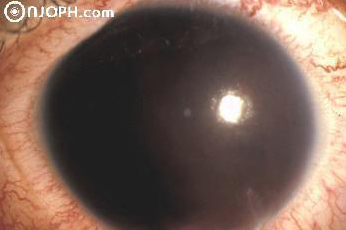 8-ball hyphema
100
Q
Hyphema
Hyphema: AC washout
Goal is to remove circulating RBCs from AC,       not the entire clot
Criteria triggering AC washout:
Any sign of corneal bloodstaining
Total hyphema x 5 days
Hyphema >50% x 8 days
amount of time
101
A
Hyphema
Hyphema: AC washout
Goal is to remove circulating RBCs from AC,       not the entire clot
Criteria triggering AC washout:
Any sign of corneal bloodstaining
Total hyphema x 5 days
Hyphema >50% x 8 days
102
Q
Hyphema
Hyphema: AC washout
Goal is to remove circulating RBCs from AC,       not the entire clot
Criteria triggering AC washout:
Any sign of corneal bloodstaining
Total hyphema x 5 days
Hyphema >50% x 8 days
What complication is likely to occur if the IOP is >25 for longer than 5 days?
Corneal bloodstaining
103
A
Hyphema
Hyphema: AC washout
Goal is to remove circulating RBCs from AC,       not the entire clot
Criteria triggering AC washout:
Any sign of corneal bloodstaining
Total hyphema x 5 days
Hyphema >50% x 8 days
What complication is likely to occur if the IOP is >25 for longer than 5 days?
Corneal bloodstaining
104
Q
Hyphema
Hyphema: AC washout
Goal is to remove circulating RBCs from AC,       not the entire clot
Criteria triggering AC washout:
Any sign of corneal bloodstaining
Total hyphema x 5 days
Hyphema >50% x 8 days
Average IOP greater than:
60 x  2 days
amount of time
105
A
Hyphema
Hyphema: AC washout
Goal is to remove circulating RBCs from AC,       not the entire clot
Criteria triggering AC washout:
Any sign of corneal bloodstaining
Total hyphema x 5 days
Hyphema >50% x 8 days
Average IOP greater than:
60 x  2 days
106
Q
Hyphema
Hyphema: AC washout
Goal is to remove circulating RBCs from AC,       not the entire clot
Criteria triggering AC washout:
Any sign of corneal bloodstaining
Total hyphema x 5 days
Hyphema >50% x 8 days
Average IOP greater than:
60 x  2 days , or
35 x  7 days
amount of time
107
A
Hyphema
Hyphema: AC washout
Goal is to remove circulating RBCs from AC,       not the entire clot
Criteria triggering AC washout:
Any sign of corneal bloodstaining
Total hyphema x 5 days
Hyphema >50% x 8 days
Average IOP greater than:
60 x  2 days , or
35 x  7 days
108
Q
Hyphema
Hyphema: AC washout
Goal is to remove circulating RBCs from AC,       not the entire clot
Criteria triggering AC washout:
Any sign of corneal bloodstaining
Total hyphema x 5 days
Hyphema >50% x 8 days
Average IOP greater than:
60 x  2 days , or
35 x  7 days
What devastating complication is likely to occur if IOP is >60 for a couple of days, or >35 for seven days?
Optic nerve atrophy
109
A
Hyphema
Hyphema: AC washout
Goal is to remove circulating RBCs from AC,       not the entire clot
Criteria triggering AC washout:
Any sign of corneal bloodstaining
Total hyphema x 5 days
Hyphema >50% x 8 days
Average IOP greater than:
60 x  2 days , or
35 x  7 days
What devastating complication is likely to occur if IOP is >60 for a couple of days, or >35 for seven days?
Optic atrophy
110
Q
Hyphema
Hyphema: AC washout
Goal is to remove circulating RBCs from AC,       not the entire clot
Criteria triggering AC washout:
Any sign of corneal bloodstaining
Total hyphema x 5 days
Hyphema >50% x 8 days
Average IOP greater than:
60 x  2 days , or
35 x  7 days , or
25 x  5 days
amount of time
111
A
Hyphema
Hyphema: AC washout
Goal is to remove circulating RBCs from AC,       not the entire clot
Criteria triggering AC washout:
Any sign of corneal bloodstaining
Total hyphema x 5 days
Hyphema >50% x 8 days
Average IOP greater than:
60 x  2 days , or
35 x  7 days , or
25 x  5 days
112
Q
Hyphema
What systemic condition must be checked for in hyphema pts at risk for it?
113
A
Hyphema
What systemic condition must be checked for in hyphema pts at risk for it?
Sickle-cell anemia
114
Q
Hyphema
What systemic condition must be checked for in hyphema pts at risk for it?
Sickle-cell anemia

Broadly speaking, what sort of disease is sickle-cell?
115
A
Hyphema
What systemic condition must be checked for in hyphema pts at risk for it?
Sickle-cell anemia

Broadly speaking, what sort of disease is sickle-cell?
A hemoglobinopathy
116
Q
Hyphema
What systemic condition must be checked for in hyphema pts at risk for it?
Sickle-cell anemia

Broadly speaking, what sort of disease is sickle-cell?
A hemoglobinopathy

What is the underlying problem?
117
A
Hyphema
What systemic condition must be checked for in hyphema pts at risk for it?
Sickle-cell anemia

Broadly speaking, what sort of disease is sickle-cell?
A hemoglobinopathy

What is the underlying problem?
An amino-acid substitution in the hemoglobin beta-chain leads to its malfolding under certain metabolic conditions (eg, low O2 tension). This results in the characteristic ‘sickling’ of affected RBCs.
118
Hyphema
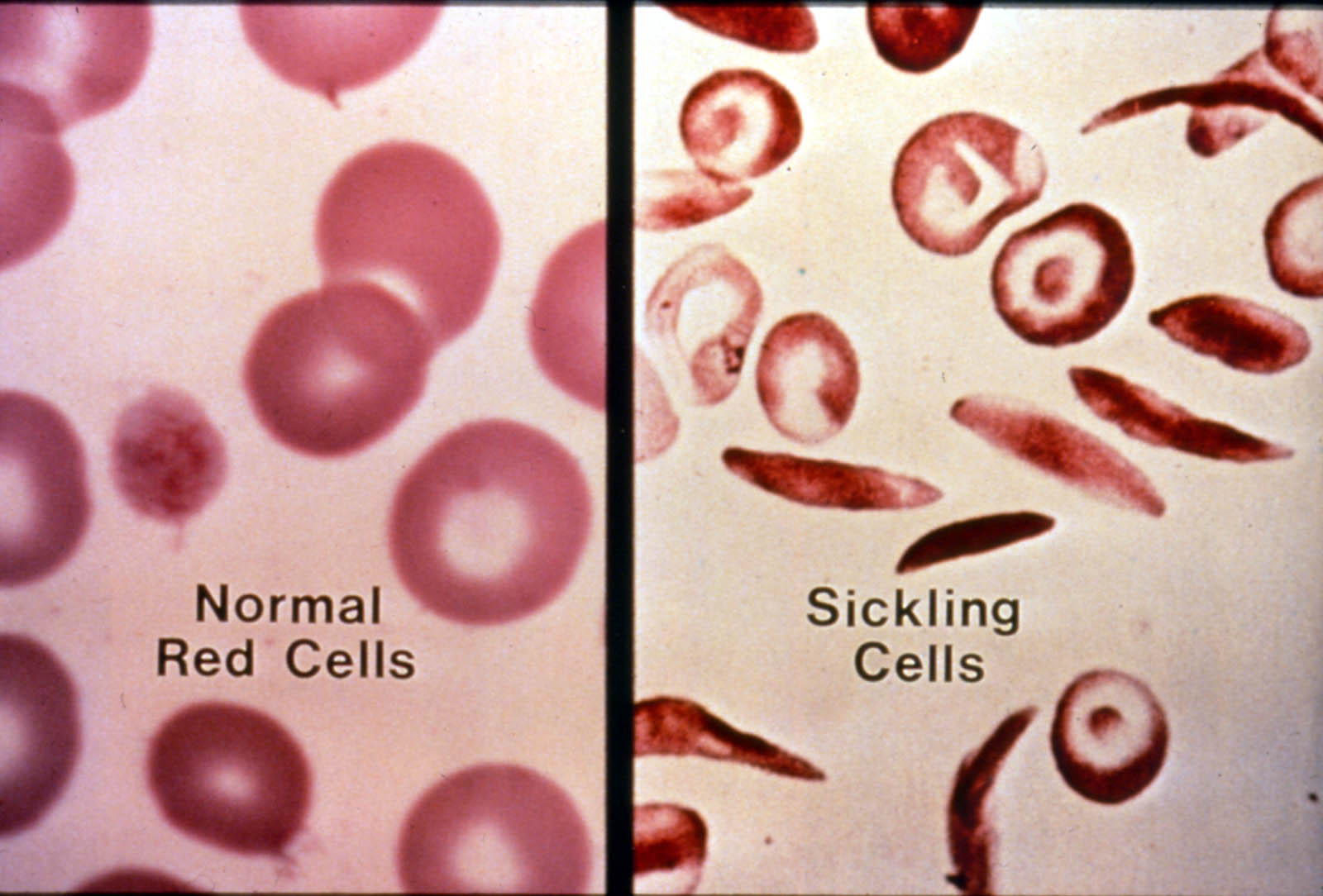 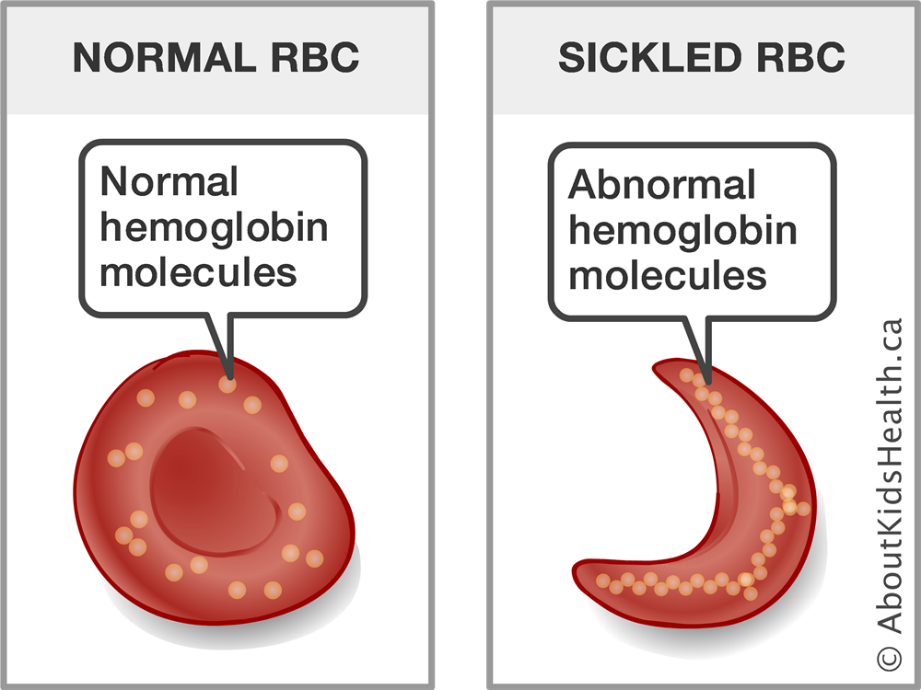 Sickle cell: RBC sickling
119
Q
Hyphema
What systemic condition must be checked for in hyphema pts at risk for it?
Sickle-cell anemia

Broadly speaking, what sort of disease is sickle-cell?
A hemoglobinopathy

What is the underlying problem?
An amino-acid substitution in the hemoglobin beta-chain leads to its malfolding under certain metabolic conditions (eg, low O2 tension). This results in the characteristic ‘sickling’ of affected RBCs.
 
What are the four common genotypes of sickle-cell disease?
--
--
--
--
120
A
Hyphema
What systemic condition must be checked for in hyphema pts at risk for it?
Sickle-cell anemia

Broadly speaking, what sort of disease is sickle-cell?
A hemoglobinopathy

What is the underlying problem?
An amino-acid substitution in the hemoglobin beta-chain leads to its malfolding under certain metabolic conditions (eg, low O2 tension). This results in the characteristic ‘sickling’ of affected RBCs.
 
What are the four common genotypes of sickle-cell disease?
--SS
--SC
--S-Thal
--SA
121
Q
Hyphema
What systemic condition must be checked for in hyphema pts at risk for it?
Sickle-cell anemia

Broadly speaking, what sort of disease is sickle-cell?
A hemoglobinopathy

What is the underlying problem?
An amino-acid substitution in the hemoglobin beta-chain leads to its malfolding under certain metabolic conditions (eg, low O2 tension). This results in the characteristic ‘sickling’ of affected RBCs.
 
What are the four common genotypes of sickle-cell disease?
--SS
--SC
--S-Thal
--SA
What is the key difference between SS, SC and S-Thal vs SA disease?
The first three manifest as clinically apparent dz, whereas SA is an asymptomatic (under most conditions) carrier state--aka ‘sickle trait’
122
A
Hyphema
What systemic condition must be checked for in hyphema pts at risk for it?
Sickle-cell anemia

Broadly speaking, what sort of disease is sickle-cell?
A hemoglobinopathy

What is the underlying problem?
An amino-acid substitution in the hemoglobin beta-chain leads to its malfolding under certain metabolic conditions (eg, low O2 tension). This results in the characteristic ‘sickling’ of affected RBCs.
 
What are the four common genotypes of sickle-cell disease?
--SS
--SC
--S-Thal
--SA
What is the key difference between SS, SC and S-Thal vs SA disease?
The first three manifest as clinically apparent dz, whereas SA is an asymptomatic (under most conditions) carrier state--aka ‘sickle trait’
123
Q
Hyphema
What systemic condition must be checked for in hyphema pts at risk for it?
Sickle-cell anemia

Broadly speaking, what sort of disease is sickle-cell?
A hemoglobinopathy

What is the underlying problem?
An amino-acid substitution in the hemoglobin beta-chain leads to its malfolding under certain metabolic conditions (eg, low O2 tension). This results in the characteristic ‘sickling’ of affected RBCs.
 
What are the four common genotypes of sickle-cell disease?
--SS
--SC
--S-Thal
--SA
In America, people of which two ethnic identities are at greatest risk?
--African-American: 1 in 500
--Hispanic-American: 1 in 36,000
124
A
Hyphema
What systemic condition must be checked for in hyphema pts at risk for it?
Sickle-cell anemia

Broadly speaking, what sort of disease is sickle-cell?
A hemoglobinopathy

What is the underlying problem?
An amino-acid substitution in the hemoglobin beta-chain leads to its malfolding under certain metabolic conditions (eg, low O2 tension). This results in the characteristic ‘sickling’ of affected RBCs.
 
What are the four common genotypes of sickle-cell disease?
--SS
--SC
--S-Thal
--SA
In America, people of which two ethnic identities are at greatest risk?
--African-American: 1 in 500
--Hispanic-American: 1 in 36,000
(People of Mediterranean and Southeast Asian ancestry are also at some risk)
125
Q
Hyphema
What systemic condition must be checked for in hyphema pts at risk for it?
Sickle-cell anemia

Broadly speaking, what sort of disease is sickle-cell?
A hemoglobinopathy

What is the underlying problem?
An amino-acid substitution in the hemoglobin beta-chain leads to its malfolding under certain metabolic conditions (eg, low O2 tension). This results in the characteristic ‘sickling’ of affected RBCs.
 
What are the four common genotypes of sickle-cell disease?
--SS
--SC
--S-Thal
--SA
In America, people of which two ethnic identities are at greatest risk?
--African-American: 1 in ?
--Hispanic-American: 1 in ?
What is the sickle-cell dz birthrate for these groups?
126
A
Hyphema
What systemic condition must be checked for in hyphema pts at risk for it?
Sickle-cell anemia

Broadly speaking, what sort of disease is sickle-cell?
A hemoglobinopathy

What is the underlying problem?
An amino-acid substitution in the hemoglobin beta-chain leads to its malfolding under certain metabolic conditions (eg, low O2 tension). This results in the characteristic ‘sickling’ of affected RBCs.
 
What are the four common genotypes of sickle-cell disease?
--SS
--SC
--S-Thal
--SA
In America, people of which two ethnic identities are at greatest risk?
--African-American: 1 in 500
--Hispanic-American: 1 in 36,000
What is the sickle-cell dz birthrate for these groups?
127
Q
Hyphema
What systemic condition must be checked for in hyphema pts at risk for it?
Sickle-cell anemia

Broadly speaking, what sort of disease is sickle-cell?
A hemoglobinopathy

What is the underlying problem?
An amino-acid substitution in the hemoglobin beta-chain leads to its malfolding under certain metabolic conditions (eg, low O2 tension). This results in the characteristic ‘sickling’ of affected RBCs.
 
What are the four common genotypes of sickle-cell disease?
--SS
--SC
--S-Thal
--SA
In America, people of which two ethnic identities are at greatest risk?
--African-American: 1 in 500
--Hispanic-American: 1 in 36,000
What is the sickle-cell dz birthrate for these groups?
What percent of African-Americans test positive for sickle trait?
128
A
Hyphema
What systemic condition must be checked for in hyphema pts at risk for it?
Sickle-cell anemia

Broadly speaking, what sort of disease is sickle-cell?
A hemoglobinopathy

What is the underlying problem?
An amino-acid substitution in the hemoglobin beta-chain leads to its malfolding under certain metabolic conditions (eg, low O2 tension). This results in the characteristic ‘sickling’ of affected RBCs.
 
What are the four common genotypes of sickle-cell disease?
--SS
--SC
--S-Thal
--SA
In America, people of which two ethnic identities are at greatest risk?
--African-American: 1 in 500
--Hispanic-American: 1 in 36,000
What is the sickle-cell dz birthrate for these groups?
What percent of African-Americans test positive for sickle trait?
A whopping 8% (1 in 12)!
129
Q
Hyphema
What systemic condition must be checked for in hyphema pts at risk for it?
Sickle-cell anemia

Broadly speaking, what sort of disease is sickle-cell?
A hemoglobinopathy

What is the underlying problem?
An amino-acid substitution in the hemoglobin beta-chain leads to its malfolding under certain metabolic conditions (eg, low O2 tension). This results in the characteristic ‘sickling’ of affected RBCs.
 
What are the four common genotypes of sickle-cell disease?
--SS
--SC
--S-Thal
--SA

Why must sickle-status be assessed in at-risk hyphema pts?
Because being sickle-positive:
1)  
2)
130
A
Hyphema
What systemic condition must be checked for in hyphema pts at risk for it?
Sickle-cell anemia

Broadly speaking, what sort of disease is sickle-cell?
A hemoglobinopathy

What is the underlying problem?
An amino-acid substitution in the hemoglobin beta-chain leads to its malfolding under certain metabolic conditions (eg, low O2 tension). This results in the characteristic ‘sickling’ of affected RBCs.
 
What are the four common genotypes of sickle-cell disease?
--SS
--SC
--S-Thal
--SA

Why must sickle-status be assessed in at-risk hyphema pts?
Because being sickle-positive:
1) places a hyphema pt at higher risk for complications; and 
2) impacts how a hyphema should be managed
131
Q
Hyphema
What systemic condition must be checked for in hyphema pts at risk for it?
Sickle-cell anemia

Broadly speaking, what sort of disease is sickle-cell?
A hemoglobinopathy

What is the underlying problem?
An amino-acid substitution in the hemoglobin beta-chain leads to its malfolding under certain metabolic conditions (eg, low O2 tension). This results in the characteristic ‘sickling’ of affected RBCs.
 
What are the four common genotypes of sickle-cell disease?
--SS?
--SC?
--S-Thal?
--SA?

Why must sickle-status be assessed in at-risk hyphema pts?
Because being sickle-positive:
1) places a hyphema pt at higher risk for complications; and 
2) impacts how a hyphema should be managed
Which is/are associated with increased risk and a need for modified management?
132
A
Hyphema
What systemic condition must be checked for in hyphema pts at risk for it?
Sickle-cell anemia

Broadly speaking, what sort of disease is sickle-cell?
A hemoglobinopathy

What is the underlying problem?
An amino-acid substitution in the hemoglobin beta-chain leads to its malfolding under certain metabolic conditions (eg, low O2 tension). This results in the characteristic ‘sickling’ of affected RBCs.
 
What are the four common genotypes of sickle-cell disease?
--SS!
--SC!
--S-Thal!
--SA!

Why must sickle-status be assessed in at-risk hyphema pts?
Because being sickle-positive:
1) places a hyphema pt at higher risk for complications; and 
2) impacts how a hyphema should be managed
Which is/are associated with increased risk and a need for modified management?

All of them
133
Q
Hyphema
What systemic condition must be checked for in hyphema pts at risk for it?
Sickle-cell anemia

Broadly speaking, what sort of disease is sickle-cell?
A hemoglobinopathy

What is the underlying problem?
An amino-acid substitution in the hemoglobin beta-chain leads to its malfolding under certain metabolic conditions (eg, low O2 tension). This results in the characteristic ‘sickling’ of affected RBCs.
 
What are the four common genotypes of sickle-cell disease?
--SS!
--SC!
--S-Thal!
--SA!

Why must sickle-status be assessed in at-risk hyphema pts?
Because being sickle-positive:
1) places a hyphema pt at higher risk for complications; and 
2) impacts how a hyphema should be managed
What two complications are sickle pts at greater risk of developing?
Elevated IOP and optic atrophy
134
A
Hyphema
What systemic condition must be checked for in hyphema pts at risk for it?
Sickle-cell anemia

Broadly speaking, what sort of disease is sickle-cell?
A hemoglobinopathy

What is the underlying problem?
An amino-acid substitution in the hemoglobin beta-chain leads to its malfolding under certain metabolic conditions (eg, low O2 tension). This results in the characteristic ‘sickling’ of affected RBCs.
 
What are the four common genotypes of sickle-cell disease?
--SS!
--SC!
--S-Thal!
--SA!

Why must sickle-status be assessed in at-risk hyphema pts?
Because being sickle-positive:
1) places a hyphema pt at higher risk for complications; and 
2) impacts how a hyphema should be managed
What two complications are sickle pts at greater risk of developing?
Elevated IOP and optic atrophy
135
Q
Hyphema
What systemic condition must be checked for in hyphema pts at risk for it?
Sickle-cell anemia

Broadly speaking, what sort of disease is sickle-cell?
A hemoglobinopathy

What is the underlying problem?
An amino-acid substitution in the hemoglobin beta-chain leads to its malfolding under certain metabolic conditions (eg, low O2 tension). This results in the characteristic ‘sickling’ of affected RBCs.
 
What are the four common genotypes of sickle-cell disease?
--SS!
--SC!
--S-Thal!
--SA!

Why must sickle-status be assessed in at-risk hyphema pts?
Because being sickle-positive:
1) places a hyphema pt at higher risk for complications; and 
2) impacts how a hyphema should be managed
What two complications are sickle pts at greater risk of developing?
Elevated IOP and optic atrophy
Why do sickle pts have an increased risk of developing elevated IOP?
Because of the physical characteristics of their RBCs. Normal RBCs are very flexible and change shape easily; thus, they are able to slip easily through the TM. In contrast, sickled RBCs are stiff, and therefore cannot readily change conformation to fit through the TM. Thus, sickled RBCs will ‘pile up’ at the TM, effectively occluding it and thereby causing IOP to spike.
136
A
Hyphema
What systemic condition must be checked for in hyphema pts at risk for it?
Sickle-cell anemia

Broadly speaking, what sort of disease is sickle-cell?
A hemoglobinopathy

What is the underlying problem?
An amino-acid substitution in the hemoglobin beta-chain leads to its malfolding under certain metabolic conditions (eg, low O2 tension). This results in the characteristic ‘sickling’ of affected RBCs.
 
What are the four common genotypes of sickle-cell disease?
--SS!
--SC!
--S-Thal!
--SA!

Why must sickle-status be assessed in at-risk hyphema pts?
Because being sickle-positive:
1) places a hyphema pt at higher risk for complications; and 
2) impacts how a hyphema should be managed
What two complications are sickle pts at greater risk of developing?
Elevated IOP and optic atrophy
Why do sickle pts have an increased risk of developing elevated IOP?
Because of the physical characteristics of their RBCs. Normal RBCs are very flexible and change shape easily; thus, they are able to slip easily through the TM. In contrast, sickled RBCs are stiff, and therefore cannot readily change conformation to fit through the TM. Thus, sickled RBCs will ‘pile up’ at the TM, effectively occluding it and thereby causing IOP to spike.
137
A
Hyphema
What systemic condition must be checked for in hyphema pts at risk for it?
Sickle-cell anemia

Broadly speaking, what sort of disease is sickle-cell?
A hemoglobinopathy

What is the underlying problem?
An amino-acid substitution in the hemoglobin beta-chain leads to its malfolding under certain metabolic conditions (eg, low O2 tension). This results in the characteristic ‘sickling’ of affected RBCs.
 
What are the four common genotypes of sickle-cell disease?
--SS!
--SC!
--S-Thal!
--SA!

Why must sickle-status be assessed in at-risk hyphema pts?
Because being sickle-positive:
1) places a hyphema pt at higher risk for complications; and 
2) impacts how a hyphema should be managed
What two complications are sickle pts at greater risk of developing?
Elevated IOP and optic atrophy
Why do sickle pts have an increased risk of developing elevated IOP?
Because of the physical characteristics of their RBCs. Normal RBCs are very flexible and change shape easily; thus, they are able to slip easily through the TM. In contrast, sickled RBCs are stiff, and therefore cannot readily change conformation to fit through the TM. Thus, sickled RBCs will ‘pile up’ at the TM, effectively occluding it and thereby causing IOP to spike.
138
Q
Hyphema
What systemic condition must be checked for in hyphema pts at risk for it?
Sickle-cell anemia

Broadly speaking, what sort of disease is sickle-cell?
A hemoglobinopathy

What is the underlying problem?
An amino-acid substitution in the hemoglobin beta-chain leads to its malfolding under certain metabolic conditions (eg, low O2 tension). This results in the characteristic ‘sickling’ of affected RBCs.
 
What are the four common genotypes of sickle-cell disease?
--SS!
--SC!
--S-Thal!
--SA!

Why must sickle-status be assessed in at-risk hyphema pts?
Because being sickle-positive:
1) places a hyphema pt at higher risk for complications; and 
2) impacts how a hyphema should be managed
What two complications are sickle pts at greater risk of developing?
Elevated IOP and optic atrophy
Why do sickle pts have an increased risk of developing elevated IOP?
Because of the physical characteristics of their RBCs. Normal RBCs are very flexible and change shape easily; thus, they are able to slip easily through the TM. In contrast, sickled RBCs are stiff, and therefore cannot readily change conformation to fit through the TM. Thus, sickled RBCs will ‘pile up’ at the TM, effectively occluding it and thereby causing IOP to spike.
Why are the optic nerves in sickle pts at greater risk of atrophying?
As is the case throughout their bodies, the baseline status of the microcirculation   of the optic nerve in sicklers is marginal—even under the best of circumstances, their optic nerves are just getting by. Thus, their optic nerves are vulnerable to damage stemming from anything that compromises their already compromised circulation, one of which is elevated IOP. Because of this, the optic nerve in sickle pts will sustain more damage at lower IOPs for shorter durations than will the optic nerves of non-sickle pts.
139
A
Hyphema
What systemic condition must be checked for in hyphema pts at risk for it?
Sickle-cell anemia

Broadly speaking, what sort of disease is sickle-cell?
A hemoglobinopathy

What is the underlying problem?
An amino-acid substitution in the hemoglobin beta-chain leads to its malfolding under certain metabolic conditions (eg, low O2 tension). This results in the characteristic ‘sickling’ of affected RBCs.
 
What are the four common genotypes of sickle-cell disease?
--SS!
--SC!
--S-Thal!
--SA!

Why must sickle-status be assessed in at-risk hyphema pts?
Because being sickle-positive:
1) places a hyphema pt at higher risk for complications; and 
2) impacts how a hyphema should be managed
What two complications are sickle pts at greater risk of developing?
Elevated IOP and optic atrophy
Why do sickle pts have an increased risk of developing elevated IOP?
Because of the physical characteristics of their RBCs. Normal RBCs are very flexible and change shape easily; thus, they are able to slip easily through the TM. In contrast, sickled RBCs are stiff, and therefore cannot readily change conformation to fit through the TM. Thus, sickled RBCs will ‘pile up’ at the TM, effectively occluding it and thereby causing IOP to spike.
Why are the optic nerves in sickle pts at greater risk of atrophying?
As is the case throughout their bodies, the baseline status of the microcirculation   of the optic nerve in sicklers is marginal—even under the best of circumstances, their optic nerves are just getting by. Thus, their optic nerves are vulnerable to damage stemming from anything that compromises their already compromised circulation, one of which is elevated IOP. Because of this, the optic nerve in sickle pts will sustain more damage at lower IOPs for shorter durations than will the optic nerves of non-sickle pts.
140
A
Hyphema
What systemic condition must be checked for in hyphema pts at risk for it?
Sickle-cell anemia

Broadly speaking, what sort of disease is sickle-cell?
A hemoglobinopathy

What is the underlying problem?
An amino-acid substitution in the hemoglobin beta-chain leads to its malfolding under certain metabolic conditions (eg, low O2 tension). This results in the characteristic ‘sickling’ of affected RBCs.
 
What are the four common genotypes of sickle-cell disease?
--SS!
--SC!
--S-Thal!
--SA!

Why must sickle-status be assessed in at-risk hyphema pts?
Because being sickle-positive:
1) places a hyphema pt at higher risk for complications; and 
2) impacts how a hyphema should be managed
What two complications are sickle pts at greater risk of developing?
Elevated IOP and optic atrophy
Why do sickle pts have an increased risk of developing elevated IOP?
Because of the physical characteristics of their RBCs. Normal RBCs are very flexible and change shape easily; thus, they are able to slip easily through the TM. In contrast, sickled RBCs are stiff, and therefore cannot readily change conformation to fit through the TM. Thus, sickled RBCs will ‘pile up’ at the TM, effectively occluding it and thereby causing IOP to spike.
Why are the optic nerves in sickle pts at greater risk of atrophying?
As is the case throughout their bodies, the baseline status of the microcirculation   of the optic nerve in sicklers is marginal—even under the best of circumstances, their optic nerves are just getting by. Thus, their optic nerves are vulnerable to damage stemming from anything that compromises their already compromised circulation, one of which is elevated IOP. Because of this, the optic nerve in sickle pts will sustain more damage at lower IOPs for shorter durations than will the optic nerves of non-sickle pts.
141
Q
Hyphema
What systemic condition must be checked for in hyphema pts at risk for it?
Sickle-cell anemia

Broadly speaking, what sort of disease is sickle-cell?
A hemoglobinopathy

What is the underlying problem?
An amino-acid substitution in the hemoglobin beta-chain leads to its malfolding under certain metabolic conditions (eg, low O2 tension). This results in the characteristic ‘sickling’ of affected RBCs.
 
What are the four common genotypes of sickle-cell disease?
--SS!
--SC!
--S-Thal!
--SA!

Why must sickle-status be assessed in at-risk hyphema pts?
Because being sickle-positive:
1) places a hyphema pt at higher risk for complications; and 
2) impacts how a hyphema should be managed
How does being sickle+ impact hyphema management?
By changing:
--The agents employed in medical management, and
--The threshold for advancing to surgical management
142
A
Hyphema
What systemic condition must be checked for in hyphema pts at risk for it?
Sickle-cell anemia

Broadly speaking, what sort of disease is sickle-cell?
A hemoglobinopathy

What is the underlying problem?
An amino-acid substitution in the hemoglobin beta-chain leads to its malfolding under certain metabolic conditions (eg, low O2 tension). This results in the characteristic ‘sickling’ of affected RBCs.
 
What are the four common genotypes of sickle-cell disease?
--SS!
--SC!
--S-Thal!
--SA!

Why must sickle-status be assessed in at-risk hyphema pts?
Because being sickle-positive:
1) places a hyphema pt at higher risk for complications; and 
2) impacts how a hyphema should be managed
How does being sickle+ impact hyphema management?
By changing:
--The agents employed in medical management, and
--The threshold for advancing to surgical management
143
Q
Hyphema
What systemic condition must be checked for in hyphema pts at risk for it?
Sickle-cell anemia

Broadly speaking, what sort of disease is sickle-cell?
A hemoglobinopathy

What is the underlying problem?
An amino-acid substitution in the hemoglobin beta-chain leads to its malfolding under certain metabolic conditions (eg, low O2 tension). This results in the characteristic ‘sickling’ of affected RBCs.
 
What are the four common genotypes of sickle-cell disease?
--SS!
--SC!
--S-Thal!
--SA!

Why must sickle-status be assessed in at-risk hyphema pts?
Because being sickle-positive:
1) places a hyphema pt at higher risk for complications; and 
2) impacts how a hyphema should be managed
How does being sickle+ impact hyphema management?
By changing:
--The agents employed in medical management, and
--The threshold for advancing to surgical management
Which two classes of meds are first-line in managing IOP in hyphema?
Which three drop classes are aqueous suppressants?
Which two meds are a2 agonists?
Which two agents are hyperosmotics?
--Aqueous suppressants
----b blockers?
----a2 agonists
------Apraclonidine (iopidine)?
------Brimonidine?
----Carbonic anhydrase inhibitors (CAIs)?
--Hyperosmotic agents?
----Mannitol?
----Glycerol?
These are the agents commonly employed in managing IOP in hyphema. Which ones should be avoided in sicklers?
144
A
Hyphema
What systemic condition must be checked for in hyphema pts at risk for it?
Sickle-cell anemia

Broadly speaking, what sort of disease is sickle-cell?
A hemoglobinopathy

What is the underlying problem?
An amino-acid substitution in the hemoglobin beta-chain leads to its malfolding under certain metabolic conditions (eg, low O2 tension). This results in the characteristic ‘sickling’ of affected RBCs.
 
What are the four common genotypes of sickle-cell disease?
--SS!
--SC!
--S-Thal!
--SA!

Why must sickle-status be assessed in at-risk hyphema pts?
Because being sickle-positive:
1) places a hyphema pt at higher risk for complications; and 
2) impacts how a hyphema should be managed
How does being sickle+ impact hyphema management?
By changing:
--The agents employed in medical management, and
--The threshold for advancing to surgical management
Which two classes of meds are first-line in managing IOP in hyphema?
Which three drop classes are aqueous suppressants?
Which two meds are a2 agonists?
Which two agents are hyperosmotics?
--Aqueous suppressants
----b blockers
----a2 agonists
------Apraclonidine (iopidine)!
------Brimonidine
----Carbonic anhydrase inhibitors (CAIs)!
--Hyperosmotic agents?
----Mannitol!
----Glycerol!
These are the agents commonly employed in managing IOP in hyphema. Which ones should be avoided in sicklers?
Remember: These are the agents not to use in sicklers!
145
Q
Hyphema
What systemic condition must be checked for in hyphema pts at risk for it?
Sickle-cell anemia

Broadly speaking, what sort of disease is sickle-cell?
A hemoglobinopathy

What is the underlying problem?
An amino-acid substitution in the hemoglobin beta-chain leads to its malfolding under certain metabolic conditions (eg, low O2 tension). This results in the characteristic ‘sickling’ of affected RBCs.
 
What are the four common genotypes of sickle-cell disease?
--SS!
--SC!
--S-Thal!
--SA!

Why must sickle-status be assessed in at-risk hyphema pts?
Because being sickle-positive:
1) places a hyphema pt at higher risk for complications; and 
2) impacts how a hyphema should be managed
How does being sickle+ impact hyphema management?
By changing:
--The agents employed in medical management, and
--The threshold for advancing to surgical management
Which two classes of meds are first-line in managing IOP in hyphema?
Which three drop classes are aqueous suppressants?
Which two meds are a2 agonists?
Which two agents are hyperosmotics?
--Aqueous suppressants
----b blockers
----a2 agonists
------Apraclonidine (iopidine)
------Brimonidine
----Carbonic anhydrase inhibitors (CAIs)
--Hyperosmotic agents?
----Mannitol
----Glycerol
These are the agents commonly employed in managing IOP in hyphema. Which ones should be avoided in sicklers?
Why must apraclonidine be avoided in sicklers?
It has too much  a1  stimulatory effect

Which a1 stimulation effect is so deleterious that it precludes the use of apraclonidine in sicklers?
Vasoconstriction of the anterior segment vasculature
146
Q/A
Hyphema
What systemic condition must be checked for in hyphema pts at risk for it?
Sickle-cell anemia

Broadly speaking, what sort of disease is sickle-cell?
A hemoglobinopathy

What is the underlying problem?
An amino-acid substitution in the hemoglobin beta-chain leads to its malfolding under certain metabolic conditions (eg, low O2 tension). This results in the characteristic ‘sickling’ of affected RBCs.
 
What are the four common genotypes of sickle-cell disease?
--SS!
--SC!
--S-Thal!
--SA!

Why must sickle-status be assessed in at-risk hyphema pts?
Because being sickle-positive:
1) places a hyphema pt at higher risk for complications; and 
2) impacts how a hyphema should be managed
How does being sickle+ impact hyphema management?
By changing:
--The agents employed in medical management, and
--The threshold for advancing to surgical management
Which two classes of meds are first-line in managing IOP in hyphema?
Which three drop classes are aqueous suppressants?
Which two meds are a2 agonists?
Which two agents are hyperosmotics?
--Aqueous suppressants
----b blockers
----a2 agonists
------Apraclonidine (iopidine)
------Brimonidine
----Carbonic anhydrase inhibitors (CAIs)
--Hyperosmotic agents?
----Mannitol
----Glycerol
These are the agents commonly employed in managing IOP in hyphema. Which ones should be avoided in sicklers?
Why must apraclonidine be avoided in sicklers?
It has too much  a1  stimulatory effect

Which a1 stimulation effect is so deleterious that it precludes the use of apraclonidine in sicklers?
Vasoconstriction of the anterior segment vasculature
receptor class
147
A
Hyphema
What systemic condition must be checked for in hyphema pts at risk for it?
Sickle-cell anemia

Broadly speaking, what sort of disease is sickle-cell?
A hemoglobinopathy

What is the underlying problem?
An amino-acid substitution in the hemoglobin beta-chain leads to its malfolding under certain metabolic conditions (eg, low O2 tension). This results in the characteristic ‘sickling’ of affected RBCs.
 
What are the four common genotypes of sickle-cell disease?
--SS!
--SC!
--S-Thal!
--SA!

Why must sickle-status be assessed in at-risk hyphema pts?
Because being sickle-positive:
1) places a hyphema pt at higher risk for complications; and 
2) impacts how a hyphema should be managed
How does being sickle+ impact hyphema management?
By changing:
--The agents employed in medical management, and
--The threshold for advancing to surgical management
Which two classes of meds are first-line in managing IOP in hyphema?
Which three drop classes are aqueous suppressants?
Which two meds are a2 agonists?
Which two agents are hyperosmotics?
--Aqueous suppressants
----b blockers
----a2 agonists
------Apraclonidine (iopidine)
------Brimonidine
----Carbonic anhydrase inhibitors (CAIs)
--Hyperosmotic agents?
----Mannitol
----Glycerol
These are the agents commonly employed in managing IOP in hyphema. Which ones should be avoided in sicklers?
Why must apraclonidine be avoided in sicklers?
It has too much  a1  stimulatory effect

Which a1 stimulation effect is so deleterious that it precludes the use of apraclonidine in sicklers?
Vasoconstriction of the anterior segment vasculature
148
Q
Hyphema
What systemic condition must be checked for in hyphema pts at risk for it?
Sickle-cell anemia

Broadly speaking, what sort of disease is sickle-cell?
A hemoglobinopathy

What is the underlying problem?
An amino-acid substitution in the hemoglobin beta-chain leads to its malfolding under certain metabolic conditions (eg, low O2 tension). This results in the characteristic ‘sickling’ of affected RBCs.
 
What are the four common genotypes of sickle-cell disease?
--SS!
--SC!
--S-Thal!
--SA!

Why must sickle-status be assessed in at-risk hyphema pts?
Because being sickle-positive:
1) places a hyphema pt at higher risk for complications; and 
2) impacts how a hyphema should be managed
How does being sickle+ impact hyphema management?
By changing:
--The agents employed in medical management, and
--The threshold for advancing to surgical management
Which two classes of meds are first-line in managing IOP in hyphema?
Which three drop classes are aqueous suppressants?
Which two meds are a2 agonists?
Which two agents are hyperosmotics?
--Aqueous suppressants
----b blockers
----a2 agonists
------Apraclonidine (iopidine)
------Brimonidine
----Carbonic anhydrase inhibitors (CAIs)
--Hyperosmotic agents?
----Mannitol
----Glycerol
These are the agents commonly employed in managing IOP in hyphema. Which ones should be avoided in sicklers?
Why must apraclonidine be avoided in sicklers?
It has too much  a1  stimulatory effect

Which a1 stimulation effect is so deleterious that it precludes the use of apraclonidine in sicklers?
Vasoconstriction of the anterior segment vasculature
149
A
Hyphema
What systemic condition must be checked for in hyphema pts at risk for it?
Sickle-cell anemia

Broadly speaking, what sort of disease is sickle-cell?
A hemoglobinopathy

What is the underlying problem?
An amino-acid substitution in the hemoglobin beta-chain leads to its malfolding under certain metabolic conditions (eg, low O2 tension). This results in the characteristic ‘sickling’ of affected RBCs.
 
What are the four common genotypes of sickle-cell disease?
--SS!
--SC!
--S-Thal!
--SA!

Why must sickle-status be assessed in at-risk hyphema pts?
Because being sickle-positive:
1) places a hyphema pt at higher risk for complications; and 
2) impacts how a hyphema should be managed
How does being sickle+ impact hyphema management?
By changing:
--The agents employed in medical management, and
--The threshold for advancing to surgical management
Which two classes of meds are first-line in managing IOP in hyphema?
Which three drop classes are aqueous suppressants?
Which two meds are a2 agonists?
Which two agents are hyperosmotics?
--Aqueous suppressants
----b blockers
----a2 agonists
------Apraclonidine (iopidine)
------Brimonidine
----Carbonic anhydrase inhibitors (CAIs)
--Hyperosmotic agents?
----Mannitol
----Glycerol
These are the agents commonly employed in managing IOP in hyphema. Which ones should be avoided in sicklers?
Why must apraclonidine be avoided in sicklers?
It has too much  a1  stimulatory effect

Which a1 stimulation effect is so deleterious that it precludes the use of apraclonidine in sicklers?
Vasoconstriction of the anterior segment vasculature
150
Q
Hyphema
What systemic condition must be checked for in hyphema pts at risk for it?
Sickle-cell anemia

Broadly speaking, what sort of disease is sickle-cell?
A hemoglobinopathy

What is the underlying problem?
An amino-acid substitution in the hemoglobin beta-chain leads to its malfolding under certain metabolic conditions (eg, low O2 tension). This results in the characteristic ‘sickling’ of affected RBCs.
 
What are the four common genotypes of sickle-cell disease?
--SS!
--SC!
--S-Thal!
--SA!

Why must sickle-status be assessed in at-risk hyphema pts?
Because being sickle-positive:
1) places a hyphema pt at higher risk for complications; and 
2) impacts how a hyphema should be managed
How does being sickle+ impact hyphema management?
By changing:
--The agents employed in medical management, and
--The threshold for advancing to surgical management
Which two classes of meds are first-line in managing IOP in hyphema?
Which three drop classes are aqueous suppressants?
Which two meds are a2 agonists?
Which two agents are hyperosmotics?
--Aqueous suppressants
----b blockers
----a2 agonists
------Apraclonidine (iopidine)
------Brimonidine
----Carbonic anhydrase inhibitors (CAIs)
--Hyperosmotic agents?
----Mannitol
----Glycerol
These are the agents commonly employed in managing IOP in hyphema. Which ones should be avoided in sicklers?
Why should topical CAIs be avoided in sicklers?
Because they will acidify the AC, and an acidic environment promotes RBC sickling

There’s an additional reason systemic CAIs should be avoided—what is it?
Because of their diuretic effect, they may lead to hemoconcentration and thus circulatory compromise (especially if the pt is already dehydrated)
151
A
Hyphema
What systemic condition must be checked for in hyphema pts at risk for it?
Sickle-cell anemia

Broadly speaking, what sort of disease is sickle-cell?
A hemoglobinopathy

What is the underlying problem?
An amino-acid substitution in the hemoglobin beta-chain leads to its malfolding under certain metabolic conditions (eg, low O2 tension). This results in the characteristic ‘sickling’ of affected RBCs.
 
What are the four common genotypes of sickle-cell disease?
--SS!
--SC!
--S-Thal!
--SA!

Why must sickle-status be assessed in at-risk hyphema pts?
Because being sickle-positive:
1) places a hyphema pt at higher risk for complications; and 
2) impacts how a hyphema should be managed
How does being sickle+ impact hyphema management?
By changing:
--The agents employed in medical management, and
--The threshold for advancing to surgical management
Which two classes of meds are first-line in managing IOP in hyphema?
Which three drop classes are aqueous suppressants?
Which two meds are a2 agonists?
Which two agents are hyperosmotics?
--Aqueous suppressants
----b blockers
----a2 agonists
------Apraclonidine (iopidine)
------Brimonidine
----Carbonic anhydrase inhibitors (CAIs)
--Hyperosmotic agents?
----Mannitol
----Glycerol
These are the agents commonly employed in managing IOP in hyphema. Which ones should be avoided in sicklers?
Why should topical CAIs be avoided in sicklers?
Because they will acidify the AC, and an acidic environment promotes RBC sickling

There’s an additional reason systemic CAIs should be avoided—what is it?
Because of their diuretic effect, they may lead to hemoconcentration and thus circulatory compromise (especially if the pt is already dehydrated)
152
Q
Hyphema
What systemic condition must be checked for in hyphema pts at risk for it?
Sickle-cell anemia

Broadly speaking, what sort of disease is sickle-cell?
A hemoglobinopathy

What is the underlying problem?
An amino-acid substitution in the hemoglobin beta-chain leads to its malfolding under certain metabolic conditions (eg, low O2 tension). This results in the characteristic ‘sickling’ of affected RBCs.
 
What are the four common genotypes of sickle-cell disease?
--SS!
--SC!
--S-Thal!
--SA!

Why must sickle-status be assessed in at-risk hyphema pts?
Because being sickle-positive:
1) places a hyphema pt at higher risk for complications; and 
2) impacts how a hyphema should be managed
How does being sickle+ impact hyphema management?
By changing:
--The agents employed in medical management, and
--The threshold for advancing to surgical management
Which two classes of meds are first-line in managing IOP in hyphema?
Which three drop classes are aqueous suppressants?
Which two meds are a2 agonists?
Which two agents are hyperosmotics?
--Aqueous suppressants
----b blockers
----a2 agonists
------Apraclonidine (iopidine)
------Brimonidine
----Carbonic anhydrase inhibitors (CAIs)
--Hyperosmotic agents?
----Mannitol
----Glycerol
These are the agents commonly employed in managing IOP in hyphema. Which ones should be avoided in sicklers?
Why should topical CAIs be avoided in sicklers?
Because they will acidify the AC, and an acidic environment promotes RBC sickling

There’s an additional reason systemic CAIs should be avoided—what is it?
Because of their diuretic effect, they may lead to hemoconcentration and thus circulatory compromise (especially if the pt is already dehydrated)
153
A
Hyphema
What systemic condition must be checked for in hyphema pts at risk for it?
Sickle-cell anemia

Broadly speaking, what sort of disease is sickle-cell?
A hemoglobinopathy

What is the underlying problem?
An amino-acid substitution in the hemoglobin beta-chain leads to its malfolding under certain metabolic conditions (eg, low O2 tension). This results in the characteristic ‘sickling’ of affected RBCs.
 
What are the four common genotypes of sickle-cell disease?
--SS!
--SC!
--S-Thal!
--SA!

Why must sickle-status be assessed in at-risk hyphema pts?
Because being sickle-positive:
1) places a hyphema pt at higher risk for complications; and 
2) impacts how a hyphema should be managed
How does being sickle+ impact hyphema management?
By changing:
--The agents employed in medical management, and
--The threshold for advancing to surgical management
Which two classes of meds are first-line in managing IOP in hyphema?
Which three drop classes are aqueous suppressants?
Which two meds are a2 agonists?
Which two agents are hyperosmotics?
--Aqueous suppressants
----b blockers
----a2 agonists
------Apraclonidine (iopidine)
------Brimonidine
----Carbonic anhydrase inhibitors (CAIs)
--Hyperosmotic agents?
----Mannitol
----Glycerol
These are the agents commonly employed in managing IOP in hyphema. Which ones should be avoided in sicklers?
Why should topical CAIs be avoided in sicklers?
Because they will acidify the AC, and an acidic environment promotes RBC sickling

There’s an additional reason systemic CAIs should be avoided—what is it?
Because of their diuretic effect, they may lead to hemoconcentration and thus circulatory compromise (especially if the pt is already dehydrated)
154
Q
Hyphema
What systemic condition must be checked for in hyphema pts at risk for it?
Sickle-cell anemia

Broadly speaking, what sort of disease is sickle-cell?
A hemoglobinopathy

What is the underlying problem?
An amino-acid substitution in the hemoglobin beta-chain leads to its malfolding under certain metabolic conditions (eg, low O2 tension). This results in the characteristic ‘sickling’ of affected RBCs.
 
What are the four common genotypes of sickle-cell disease?
--SS!
--SC!
--S-Thal!
--SA!

Why must sickle-status be assessed in at-risk hyphema pts?
Because being sickle-positive:
1) places a hyphema pt at higher risk for complications; and 
2) impacts how a hyphema should be managed
How does being sickle+ impact hyphema management?
By changing:
--The agents employed in medical management, and
--The threshold for advancing to surgical management
Which two classes of meds are first-line in managing IOP in hyphema?
Which three drop classes are aqueous suppressants?
Which two meds are a2 agonists?
Which two agents are hyperosmotics?
--Aqueous suppressants
----b blockers
----a2 agonists
------Apraclonidine (iopidine)
------Brimonidine
----Carbonic anhydrase inhibitors (CAIs)
--Hyperosmotic agents?
----Mannitol
----Glycerol
These are the agents commonly employed in managing IOP in hyphema. Which ones should be avoided in sicklers?
Why should the hyperosmotics be avoided?
For the same reason as systemic CAIs--they may lead to hemoconcentration and thus circulatory compromise
155
A
Hyphema
What systemic condition must be checked for in hyphema pts at risk for it?
Sickle-cell anemia

Broadly speaking, what sort of disease is sickle-cell?
A hemoglobinopathy

What is the underlying problem?
An amino-acid substitution in the hemoglobin beta-chain leads to its malfolding under certain metabolic conditions (eg, low O2 tension). This results in the characteristic ‘sickling’ of affected RBCs.
 
What are the four common genotypes of sickle-cell disease?
--SS!
--SC!
--S-Thal!
--SA!

Why must sickle-status be assessed in at-risk hyphema pts?
Because being sickle-positive:
1) places a hyphema pt at higher risk for complications; and 
2) impacts how a hyphema should be managed
How does being sickle+ impact hyphema management?
By changing:
--The agents employed in medical management, and
--The threshold for advancing to surgical management
Which two classes of meds are first-line in managing IOP in hyphema?
Which three drop classes are aqueous suppressants?
Which two meds are a2 agonists?
Which two agents are hyperosmotics?
--Aqueous suppressants
----b blockers
----a2 agonists
------Apraclonidine (iopidine)
------Brimonidine
----Carbonic anhydrase inhibitors (CAIs)
--Hyperosmotic agents?
----Mannitol
----Glycerol
These are the agents commonly employed in managing IOP in hyphema. Which ones should be avoided in sicklers?
Why should the hyperosmotics be avoided?
For the same reason as systemic CAIs--they may lead to hemoconcentration and thus circulatory compromise
156
Hyphema
What systemic condition must be checked for in hyphema pts at risk for it?
Sickle-cell anemia

Broadly speaking, what sort of disease is sickle-cell?
A hemoglobinopathy

What is the underlying problem?
An amino-acid substitution in the hemoglobin beta-chain leads to its malfolding under certain metabolic conditions (eg, low O2 tension). This results in the characteristic ‘sickling’ of affected RBCs.
 
What are the four common genotypes of sickle-cell disease?
--SS!
--SC!
--S-Thal!
--SA!

Why must sickle-status be assessed in at-risk hyphema pts?
Because being sickle-positive:
1) places a hyphema pt at higher risk for complications; and 
2) impacts how a hyphema should be managed
How does being sickle+ impact hyphema management?
By changing:
--The agents employed in medical management, and
--The threshold for advancing to surgical management
Next let’s take a look at the IOP thresholds for doing an AC washout in sickle-cell pts
(No question—proceed when ready)
157
Q
Hyphema
Hyphema: AC washout
Goal is to remove circulating RBCs from AC,       not the entire clot
Criteria triggering AC washout:
Any sign of corneal bloodstaining
Total hyphema x 5 days
Hyphema >50% x 8 days
Average IOP greater than:
60 x  2 days , or
35 x  7 days , or
25 x  5 days
If sickle-positive: Average IOP greater than:
25 x  1 day
amount of time
158
A
Hyphema
Hyphema: AC washout
Goal is to remove circulating RBCs from AC,       not the entire clot
Criteria triggering AC washout:
Any sign of corneal bloodstaining
Total hyphema x 5 days
Hyphema >50% x 8 days
Average IOP greater than:
60 x  2 days , or
35 x  7 days , or
25 x  5 days
If sickle-positive: Average IOP greater than:
25 x  1 day
159
Q
Hyphema
Hyphema: AC washout
Goal is to remove circulating RBCs from AC,       not the entire clot
Criteria triggering AC washout:
Any sign of corneal bloodstaining
Total hyphema x 5 days
Hyphema >50% x 8 days
Average IOP greater than:
60 x  2 days , or
35 x  7 days , or
25 x  5 days
If sickle-positive: Average IOP greater than:
25 x  1 day , or 
Repeated spikes >30  for 2 days
amount of time
160
A
Hyphema
Hyphema: AC washout
Goal is to remove circulating RBCs from AC,       not the entire clot
Criteria triggering AC washout:
Any sign of corneal bloodstaining
Total hyphema x 5 days
Hyphema >50% x 8 days
Average IOP greater than:
60 x  2 days , or
35 x  7 days , or
25 x  5 days
If sickle-positive: Average IOP greater than:
25 x  1 day , or 
Repeated spikes >30  for 2 days
161
Hyphema
Hyphema: AC washout
Goal is to remove circulating RBCs from AC,       not the entire clot
Criteria triggering AC washout:
Any sign of corneal bloodstaining
Total hyphema x 5 days
Hyphema >50% x 8 days
Average IOP greater than:
60 x  2 days , or
35 x  7 days , or
25 x  5 days
If sickle-positive: Average IOP greater than:
25 x  1 day , or 
Repeated spikes >30  for 2 days
Note the management dilemma in sickle-cell—IOP control is absolutely essential because of their pre-existing optic-nerve vulnerability, but sickle-status takes most medical IOP-lowering agents out of your hands
162
Hyphema
Spontaneous
Next, let’s turn our attention to the subject of spontaneous hyphema
163
Q
Hyphema
Spontaneous
Two groups
?
?
When considering the DDx for spontaneous hyphema, we need to think in terms of two groups. What are they?
164
A
Hyphema
Spontaneous
Two groups
Children
Adults
When considering the DDx for spontaneous hyphema, we need to think in terms of two groups. What are they?
165
Q
Hyphema
Spontaneous
Children
Adults
?
What are the three most common causes of spontaneous hyphema in adults?
?
?
166
A
Hyphema
Spontaneous
Children
Adults
Neovascularization
What are the three most common causes of spontaneous hyphema in adults?
Neovascularization
Neovascularization
167
Q
Hyphema
Spontaneous
Children
Adults
Neovascularization
What are the three most common causes of spontaneous hyphema in adults?
Neovascularization
Neovascularization
Yo Dr Flynn, you listed neovascularization three times. This a mistake, or what?
168
A
Hyphema
Spontaneous
Children
Adults
Neovascularization
What are the three most common causes of spontaneous hyphema in adults?
Neovascularization
Neovascularization
Yo Dr Flynn, you listed neovascularization three times. This a mistake, or what?
It’s ‘or what,’ actually. The point being made here is that neovascularization of the anterior segment is the final common pathway for the conditions that commonly produce spontaneous hyphema in adults.
169
Q
Hyphema
Spontaneous
Children
Adults
Neovascularization 2ndry to…
Neovascularization 2ndry to…
Neovascularization 2ndry to…
Yo Dr Flynn, you listed neovascularization three times. This a mistake, or what?
It’s ‘or what,’ actually. The point being made here is that neovascularization of the anterior segment is the final common pathway for the conditions that commonly produce spontaneous hyphema in adults.

OK, then, what are the three sorts of common conditions that produce the neo that produces spontaneous hyphema in adults?
--
--
--
170
A
Hyphema
Spontaneous
Children
Adults
Neovascularization 2ndry to…ischemia
Neovascularization 2ndry to…neoplasm
Neovascularization 2ndry to…inflammation
Yo Dr Flynn, you listed neovascularization three times. This a mistake, or what?
It’s ‘or what,’ actually. The point being made here is that neovascularization of the anterior segment is the final common pathway for the conditions that commonly produce spontaneous hyphema in adults.

OK, then, what are the three sorts of common conditions that produce the neo that produces spontaneous hyphema in adults?
--Ischemia
--Neoplasm
--Inflammation
171
Q
Hyphema
Spontaneous
Children
Adults
Ischemia
?
Neoplasm
HYPHEMA
Inflammation
Speaking of common pathways in hyphema…Let’s work backwards through the process that leads to free blood in the AC. 
What event sets up the eye to get a hyphema?
172
A
Hyphema
Spontaneous
Children
Adults
Ischemia
A.S.Neo
Neoplasm
HYPHEMA
Inflammation
Speaking of common pathways in hyphema…Let’s work backwards through the process that leads to free blood in the AC. 
What event sets up the eye to get a hyphema? 
Neovascularization of the anterior segment
173
Q
Hyphema
Spontaneous
Children
Adults
Ischemia
A.S.Neo
?
Neoplasm
HYPHEMA
Inflammation
Speaking of common pathways in hyphema…Let’s work backwards through the process that leads to free blood in the AC. 
What event sets up the eye to get a hyphema? 
Neovascularization of the anterior segment

What incites the development of anterior segment neo?
174
A
Hyphema
Spontaneous
Children
Adults
Ischemia
Release of VEGF, other vascular growth factors
A.S.Neo
Neoplasm
HYPHEMA
Inflammation
Speaking of common pathways in hyphema…Let’s work backwards through the process that leads to free blood in the AC. 
What event sets up the eye to get a hyphema? 
Neovascularization of the anterior segment

What incites the development of anterior segment neo?
The presence of VEGF and other vascular growth factors
175
Q
Hyphema
Spontaneous
Children
Adults
Ischemia
Release of VEGF, other vascular growth factors
A.S.Neo
?
Neoplasm
HYPHEMA
Inflammation
Speaking of common pathways in hyphema…Let’s work backwards through the process that leads to free blood in the AC. 
What event sets up the eye to get a hyphema? 
Neovascularization of the anterior segment

What incites the development of anterior segment neo?
The presence of VEGF and other vascular growth factors

What event leads to the release of VEGF, etc?
176
A
Hyphema
Spontaneous
Children
Adults
Ischemia
Release of VEGF, other vascular growth factors
A.S.Neo
Neoplasm
HYPHEMA
Hypoxia
Inflammation
Speaking of common pathways in hyphema…Let’s work backwards through the process that leads to free blood in the AC. 
What event sets up the eye to get a hyphema? 
Neovascularization of the anterior segment

What incites the development of anterior segment neo?
The presence of VEGF and other vascular growth factors

What event leads to the release of VEGF, etc?
Hypoxia
177
Q
Hyphema
Spontaneous
Children
Adults
Ischemia
Release of VEGF, other vascular growth factors
A.S.Neo
Neoplasm
HYPHEMA
Hypoxia
Inflammation
Broadly speaking, ischemia of one of two ‘structures’ (note the ‘scare quotes’) is responsible for producing anterior segment neo. What are these structures?
178
A
Hyphema
Spontaneous
Children
Adults
Ischemia
Release of VEGF, other vascular growth factors
A.S.Neo
Neoplasm
HYPHEMA
Hypoxia
Inflammation
Broadly speaking, ischemia of one of two ‘structures’ (note the ‘scare quotes’) is responsible for producing anterior segment neo. What are these structures?
The Retina, and the Entire Eye
179
Q
Hyphema
Spontaneous
Children
Adults
Ischemia
Release of VEGF, other vascular growth factors
A.S.Neo
Neoplasm
HYPHEMA
Hypoxia
Inflammation
Broadly speaking, ischemia of one of two ‘structures’ (note the ‘scare quotes’) is responsible for producing anterior segment neo. What are these structures?
The Retina, and the Entire Eye
What retinal ischemic events are notorious for producing anterior segment neo?
180
A
Hyphema
Spontaneous
Children
Adults
Ischemia
Release of VEGF, other vascular growth factors
A.S.Neo
Neoplasm
HYPHEMA
Hypoxia
Inflammation
Broadly speaking, ischemia of one of two ‘structures’ (note the ‘scare quotes’) is responsible for producing anterior segment neo. What are these structures?
The Retina, and the Entire Eye
What retinal ischemic events are notorious for producing anterior segment neo?
Proliferative diabetic retinopathy (PDR), and retinal vein occlusions—either central (CRVO) or branch (BRVO)
181
Q
Hyphema
Spontaneous
Children
Adults
Ischemia
Release of VEGF, other vascular growth factors
A.S.Neo
Neoplasm
HYPHEMA
Hypoxia
Inflammation
Broadly speaking, ischemia of one of two ‘structures’ (note the ‘scare quotes’) is responsible for producing anterior segment neo. What are these structures?
The Retina, and the Entire Eye
What is the name of the condition in which the entire eye is ischemic?
182
A
Hyphema
Spontaneous
Children
Adults
Ischemia
Release of VEGF, other vascular growth factors
A.S.Neo
Neoplasm
HYPHEMA
Hypoxia
Inflammation
Broadly speaking, ischemia of one of two ‘structures’ (note the ‘scare quotes’) is responsible for producing anterior segment neo. What are these structures?
The Retina, and the Entire Eye
What is the name of the condition in which the entire eye is ischemic?
Ocular ischemic syndrome (OIS)
183
Q
Hyphema
Spontaneous
Children
Adults
Ischemia
Release of VEGF, other vascular growth factors
A.S.Neo
Neoplasm
HYPHEMA
Hypoxia
Inflammation
Broadly speaking, ischemia of one of two ‘structures’ (note the ‘scare quotes’) is responsible for producing anterior segment neo. What are these structures?
The Retina, and the Entire Eye
What is the name of the condition in which the entire eye is ischemic?
Ocular ischemic syndrome (OIS)

In OIS, where in the vascular tree is the occlusion found?
184
A
Hyphema
Spontaneous
Children
Adults
Ischemia
Release of VEGF, other vascular growth factors
A.S.Neo
Neoplasm
HYPHEMA
Hypoxia
Inflammation
Broadly speaking, ischemia of one of two ‘structures’ (note the ‘scare quotes’) is responsible for producing anterior segment neo. What are these structures?
The Retina, and the Entire Eye
What is the name of the condition in which the entire eye is ischemic?
Ocular ischemic syndrome (OIS)

In OIS, where in the vascular tree is the occlusion found?
The ipsilateral carotid
185
Q
Hyphema
Spontaneous
Children
Adults
Ischemia
Release of VEGF, other vascular growth factors
A.S.Neo
Neoplasm
HYPHEMA
Hypoxia
Inflammation
OK, I get how ischemia leads to hypoxia, but how does a neoplasm?
186
A
Hyphema
Spontaneous
Children
Adults
Ischemia
Release of VEGF, other vascular growth factors
A.S.Neo
Neoplasm
HYPHEMA
Hypoxia
Inflammation
OK, I get how ischemia leads to hypoxia, but how does a neoplasm?
Some neoplasms grow so rapidly that they end up outgrowing their blood supply. Tumor cells located at the fringe of the available blood supply may be hypoxic, which leads to their production and release of pro-vascular growth factors resulting in neo, and hyphema.
187
Q
Hyphema
Spontaneous
Children
Adults
Ischemia
Release of VEGF, other vascular growth factors
A.S.Neo
Neoplasm
HYPHEMA
Hypoxia
Inflammation
OK, I get how ischemia leads to hypoxia, but how does a neoplasm?
Some neoplasms grow so rapidly that they end up outgrowing their blood supply. Tumor cells located at the fringe of the available blood supply may be hypoxic, which leads to their production and release of pro-vascular growth factors resulting in neo, and hyphema.

Which neoplasm is perhaps best known to be associated with hyphema in adults?
188
A
Hyphema
Spontaneous
Children
Adults
Ischemia
Release of VEGF, other vascular growth factors
A.S.Neo
Neoplasm
HYPHEMA
Hypoxia
Inflammation
OK, I get how ischemia leads to hypoxia, but how does a neoplasm?
Some neoplasms grow so rapidly that they end up outgrowing their blood supply. Tumor cells located at the fringe of the available blood supply may be hypoxic, which leads to their production and release of pro-vascular growth factors resulting in neo, and hyphema.

Which neoplasm is perhaps best known to be associated with hyphema in adults?
Uveal melanoma
189
Q
Hyphema
Spontaneous
Children
Adults
Ischemia
Release of VEGF, other vascular growth factors
A.S.Neo
Neoplasm
HYPHEMA
Hypoxia
Inflammation
How does inflammation lead to neo, and then hyphema?
190
A
Hyphema
Spontaneous
Children
Adults
Ischemia
Release of VEGF, other vascular growth factors
A.S.Neo
Neoplasm
HYPHEMA
Hypoxia
Inflammation
How does inflammation lead to neo, and then hyphema?
This has yet to be fully elucidated, and the BCSC books do not address the ‘mechanism’ question
191
Q
Hyphema
Spontaneous
Children
Adults
Ischemia
Release of VEGF, other vascular growth factors
A.S.Neo
Neoplasm
HYPHEMA
Hypoxia
Inflammation
How does inflammation lead to neo, and then hyphema?
This has yet to be fully elucidated, and the BCSC books do not address the ‘mechanism’ question

Which forms of uveitis are well-known to be associated with hyphema in adults?
--
--
192
A
Hyphema
Spontaneous
Children
Adults
Ischemia
Release of VEGF, other vascular growth factors
A.S.Neo
Neoplasm
HYPHEMA
Hypoxia
Inflammation
How does inflammation lead to neo, and then hyphema?
This has yet to be fully elucidated, and the BCSC books do not address the ‘mechanism’ question

Which forms of uveitis are well-known to be associated with hyphema in adults?
--Herpetic uveitides
--Fuch heterochromic iridocyclitis (FHI)
193
Q
Hyphema
Spontaneous
Children
Adults
Ischemia
Release of VEGF, other vascular growth factors
A.S.Neo
Neoplasm
HYPHEMA
Hypoxia
Inflammation
How does inflammation lead to neo, and then hyphema?
This has yet to be fully elucidated, and the BCSC books do not address the ‘mechanism’ question

Which forms of uveitis are well-known to be associated with hyphema in adults?
--Herpetic uveitides
--Fuch heterochromic iridocyclitis (FHI)
Which herpetic uveitides are especially notorious for hyphema?
--
--
194
A
Hyphema
Spontaneous
Children
Adults
Ischemia
Release of VEGF, other vascular growth factors
A.S.Neo
Neoplasm
HYPHEMA
Hypoxia
Inflammation
How does inflammation lead to neo, and then hyphema?
This has yet to be fully elucidated, and the BCSC books do not address the ‘mechanism’ question

Which forms of uveitis are well-known to be associated with hyphema in adults?
--Herpetic uveitides
--Fuch heterochromic iridocyclitis (FHI)
Which herpetic uveitides are especially notorious for hyphema?
--VZV
--HSV
195
Q
Hyphema
Spontaneous
Children
Adults
Ischemia
Release of VEGF, other vascular growth factors
A.S.Neo
Neoplasm
HYPHEMA
Hypoxia
Inflammation
How does inflammation lead to neo, and then hyphema?
This has yet to be fully elucidated, and the BCSC books do not address the ‘mechanism’ question

Which forms of uveitis are well-known to be associated with hyphema in adults?
--Herpetic uveitides
--Fuch heterochromic iridocyclitis (FHI)
Which herpetic uveitides are especially notorious for hyphema?
--VZV: Iris atrophy is…?
--HSV: Iris atrophy is…?
VZV and HSV both produce iris atrophy. In what key way do they differ in this regard?
In VZV, the atrophy is sectoral, whereas in HSV it is diffuse
196
A
Hyphema
Spontaneous
Children
Adults
Ischemia
Release of VEGF, other vascular growth factors
A.S.Neo
Neoplasm
HYPHEMA
Hypoxia
Inflammation
How does inflammation lead to neo, and then hyphema?
This has yet to be fully elucidated, and the BCSC books do not address the ‘mechanism’ question

Which forms of uveitis are well-known to be associated with hyphema in adults?
--Herpetic uveitides
--Fuch heterochromic iridocyclitis (FHI)
Which herpetic uveitides are especially notorious for hyphema?
--VZV: Iris atrophy is…sectoral
--HSV: Iris atrophy is…diffuse
VZV and HSV both produce iris atrophy. In what key way do they differ in this regard?
In VZV, the atrophy is sectoral, whereas in HSV it is diffuse
197
Q
Hyphema
Spontaneous
Who is the typical FHI pt?
A middle-aged adult 

Is there a gender predilection?
No

What exam findings comprise the ‘classic triad’ of FHI? (Hyphema is not one of them.)
Heterochromia iridis, cataract, and stellate KP

What other ophthalmic issue is common in FHI? (Again, hyphema ain’t it.)
It develops in about 25-50% of cases

What is the etiology of FHI?
It is uncertain at this time. Four infectious entities have been suggested: 
--Toxoplasmosis
--HSV
--CMV
--Rubella
As of now, the preponderance of the evidence points to  rubella , but it remains unproven.
Children
Adults
Ischemia
Release of VEGF, other vascular growth factors
A.S.Neo
Neoplasm
HYPHEMA
Hypoxia
Inflammation
How does inflammation lead to neo, and then hyphema?
This has yet to be fully elucidated, and the BCSC books do not address the ‘mechanism’ question

Which forms of uveitis are well-known to be associated with hyphema in adults?
--Herpetic uveitides
--Fuch heterochromic iridocyclitis (FHI)
198
A
Hyphema
Spontaneous
Who is the typical FHI pt?
A middle-aged adult 

Is there a gender predilection?
No

What exam findings comprise the ‘classic triad’ of FHI? (Hyphema is not one of them.)
Heterochromia iridis, cataract, and stellate KP

What other ophthalmic issue is common in FHI? (Again, hyphema ain’t it.)
It develops in about 25-50% of cases

What is the etiology of FHI?
It is uncertain at this time. Four infectious entities have been suggested: 
--Toxoplasmosis
--HSV
--CMV
--Rubella
As of now, the preponderance of the evidence points to  rubella , but it remains unproven.
Children
Adults
Ischemia
Release of VEGF, other vascular growth factors
A.S.Neo
Neoplasm
HYPHEMA
Hypoxia
Inflammation
How does inflammation lead to neo, and then hyphema?
This has yet to be fully elucidated, and the BCSC books do not address the ‘mechanism’ question

Which forms of uveitis are well-known to be associated with hyphema in adults?
--Herpetic uveitides
--Fuch heterochromic iridocyclitis (FHI)
199
Q
Hyphema
Spontaneous
Who is the typical FHI pt?
A middle-aged adult 

Is there a gender predilection?
No

What exam findings comprise the ‘classic triad’ of FHI? (Hyphema is not one of them.)
Heterochromia iridis, cataract, and stellate KP

What other ophthalmic issue is common in FHI? (Again, hyphema ain’t it.)
It develops in about 25-50% of cases

What is the etiology of FHI?
It is uncertain at this time. Four infectious entities have been suggested: 
--Toxoplasmosis
--HSV
--CMV
--Rubella
As of now, the preponderance of the evidence points to  rubella , but it remains unproven.
Children
Adults
Ischemia
Release of VEGF, other vascular growth factors
A.S.Neo
Neoplasm
HYPHEMA
Hypoxia
Inflammation
How does inflammation lead to neo, and then hyphema?
This has yet to be fully elucidated, and the BCSC books do not address the ‘mechanism’ question

Which forms of uveitis are well-known to be associated with hyphema in adults?
--Herpetic uveitides
--Fuch heterochromic iridocyclitis (FHI)
200
A
Hyphema
Spontaneous
Who is the typical FHI pt?
A middle-aged adult 

Is there a gender predilection?
No

What exam findings comprise the ‘classic triad’ of FHI? (Hyphema is not one of them.)
Heterochromia iridis, cataract, and stellate KP

What other ophthalmic issue is common in FHI? (Again, hyphema ain’t it.)
It develops in about 25-50% of cases

What is the etiology of FHI?
It is uncertain at this time. Four infectious entities have been suggested: 
--Toxoplasmosis
--HSV
--CMV
--Rubella
As of now, the preponderance of the evidence points to  rubella , but it remains unproven.
Children
Adults
Ischemia
Release of VEGF, other vascular growth factors
A.S.Neo
Neoplasm
HYPHEMA
Hypoxia
Inflammation
How does inflammation lead to neo, and then hyphema?
This has yet to be fully elucidated, and the BCSC books do not address the ‘mechanism’ question

Which forms of uveitis are well-known to be associated with hyphema in adults?
--Herpetic uveitides
--Fuch heterochromic iridocyclitis (FHI)
201
Q
Hyphema
Spontaneous
Who is the typical FHI pt?
A middle-aged adult 

Is there a gender predilection?
No

What exam findings comprise the ‘classic triad’ of FHI? (Hyphema is not one of them.)
Heterochromia iridis, cataract, and stellate KP

What other ophthalmic issue is common in FHI? (Again, hyphema ain’t it.)
It develops in about 25-50% of cases

What is the etiology of FHI?
It is uncertain at this time. Four infectious entities have been suggested: 
--Toxoplasmosis
--HSV
--CMV
--Rubella
As of now, the preponderance of the evidence points to  rubella , but it remains unproven.
Children
Adults
Ischemia
Release of VEGF, other vascular growth factors
A.S.Neo
Neoplasm
HYPHEMA
Hypoxia
Inflammation
How does inflammation lead to neo, and then hyphema?
This has yet to be fully elucidated, and the BCSC books do not address the ‘mechanism’ question

Which forms of uveitis are well-known to be associated with hyphema in adults?
--Herpetic uveitides
--Fuch heterochromic iridocyclitis (FHI)
202
A
Hyphema
Spontaneous
Who is the typical FHI pt?
A middle-aged adult 

Is there a gender predilection?
No

What exam findings comprise the ‘classic triad’ of FHI? (Hyphema is not one of them.)
Heterochromia iridis, cataract, and stellate KP

What other ophthalmic issue is common in FHI? (Again, hyphema ain’t it.)
It develops in about 25-50% of cases

What is the etiology of FHI?
It is uncertain at this time. Four infectious entities have been suggested: 
--Toxoplasmosis
--HSV
--CMV
--Rubella
As of now, the preponderance of the evidence points to  rubella , but it remains unproven.
Children
Adults
Ischemia
Release of VEGF, other vascular growth factors
A.S.Neo
Neoplasm
HYPHEMA
Hypoxia
Inflammation
How does inflammation lead to neo, and then hyphema?
This has yet to be fully elucidated, and the BCSC books do not address the ‘mechanism’ question

Which forms of uveitis are well-known to be associated with hyphema in adults?
--Herpetic uveitides
--Fuch heterochromic iridocyclitis (FHI)
203
Hyphema
Spontaneous
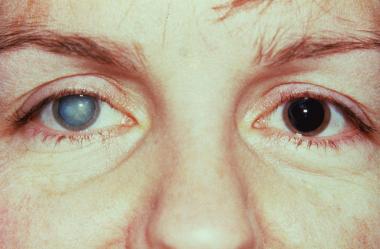 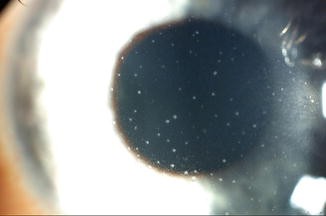 FHI: Heterochromia iridis, cataract, and stellate KP
204
Q
Hyphema
Spontaneous
Who is the typical FHI pt?
A middle-aged adult 

Is there a gender predilection?
No

What exam findings comprise the ‘classic triad’ of FHI? (Hyphema is not one of them.)
Heterochromia iridis, cataract, and stellate KP

What other ophthalmic issue is common in FHI? (Again, hyphema ain’t it.)
It develops in about 25-50% of cases

What is the etiology of FHI?
It is uncertain at this time. Four infectious entities have been suggested: 
--Toxoplasmosis
--HSV
--CMV
--Rubella
As of now, the preponderance of the evidence points to  rubella , but it remains unproven.
Children
Adults
Ischemia
Release of VEGF, other vascular growth factors
A.S.Neo
Neoplasm
HYPHEMA
Hypoxia
?
?
Inflammation
How does inflammation lead to neo, and then hyphema?
This has yet to be fully elucidated, and the BCSC books do not address the ‘mechanism’ question

Which forms of uveitis are well-known to be associated with hyphema in adults?
--Herpetic uveitides
--Fuch heterochromic iridocyclitis (FHI)
Is the affected eye the darker eye, or the lighter eye?
The lighter (with one exception)
205
A
Hyphema
Spontaneous
Who is the typical FHI pt?
A middle-aged adult 

Is there a gender predilection?
No

What exam findings comprise the ‘classic triad’ of FHI? (Hyphema is not one of them.)
Heterochromia iridis, cataract, and stellate KP

What other ophthalmic issue is common in FHI? (Again, hyphema ain’t it.)
It develops in about 25-50% of cases

What is the etiology of FHI?
It is uncertain at this time. Four infectious entities have been suggested: 
--Toxoplasmosis
--HSV
--CMV
--Rubella
As of now, the preponderance of the evidence points to  rubella , but it remains unproven.
Children
Adults
Ischemia
Release of VEGF, other vascular growth factors
A.S.Neo
Neoplasm
HYPHEMA
Hypoxia
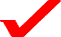 Inflammation
How does inflammation lead to neo, and then hyphema?
This has yet to be fully elucidated, and the BCSC books do not address the ‘mechanism’ question

Which forms of uveitis are well-known to be associated with hyphema in adults?
--Herpetic uveitides
--Fuch heterochromic iridocyclitis (FHI)
Is the affected eye the darker eye, or the lighter eye?
The lighter (most of the time; see U13 for details)
206
Hyphema
Spontaneous
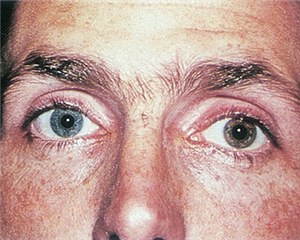 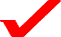 FHI
207
Q
Hyphema
Spontaneous
Who is the typical FHI pt?
A middle-aged adult 

Is there a gender predilection?
No

What exam findings comprise the ‘classic triad’ of FHI? (Hyphema is not one of them.)
Heterochromia iridis, cataract, and stellate KP

What other ophthalmic issue is common in FHI? (Again, hyphema ain’t it.)
It develops in about 25-50% of cases

What is the etiology of FHI?
It is uncertain at this time. Four infectious entities have been suggested: 
--Toxoplasmosis
--HSV
--CMV
--Rubella
As of now, the preponderance of the evidence points to  rubella , but it remains unproven.
Children
Adults
Ischemia
Release of VEGF, other vascular growth factors
A.S.Neo
Neoplasm
HYPHEMA
Hypoxia
Inflammation
How does inflammation lead to neo, and then hyphema?
This has yet to be fully elucidated, and the BCSC books do not address the ‘mechanism’ question

Which forms of uveitis are well-known to be associated with hyphema in adults?
--Herpetic uveitides
--Fuch heterochromic iridocyclitis (FHI)
208
A
Hyphema
Spontaneous
Who is the typical FHI pt?
A middle-aged adult 

Is there a gender predilection?
No

What exam findings comprise the ‘classic triad’ of FHI? (Hyphema is not one of them.)
Heterochromia iridis, cataract, and stellate KP

What other ophthalmic issue is common in FHI? (Again, hyphema ain’t it.)
Glaucoma—it develops in about 25-50% of cases

What is the etiology of FHI?
It is uncertain at this time. Four infectious entities have been suggested: 
--Toxoplasmosis
--HSV
--CMV
--Rubella
As of now, the preponderance of the evidence points to  rubella , but it remains unproven.
Children
Adults
Ischemia
Release of VEGF, other vascular growth factors
A.S.Neo
Neoplasm
HYPHEMA
Hypoxia
Inflammation
How does inflammation lead to neo, and then hyphema?
This has yet to be fully elucidated, and the BCSC books do not address the ‘mechanism’ question

Which forms of uveitis are well-known to be associated with hyphema in adults?
--Herpetic uveitides
--Fuch heterochromic iridocyclitis (FHI)
209
Q
Hyphema
Spontaneous
Who is the typical FHI pt?
A middle-aged adult 

Is there a gender predilection?
No

What exam findings comprise the ‘classic triad’ of FHI? (Hyphema is not one of them.)
Heterochromia iridis, cataract, and stellate KP

What other ophthalmic issue is common in FHI? (Again, hyphema ain’t it.)
Glaucoma—it develops in about 25-50% of cases

What is the etiology of FHI?
It is uncertain at this time. Four infectious entities have been suggested: 
--Toxoplasmosis
--HSV
--CMV
--Rubella
As of now, the preponderance of the evidence points to  rubella , but it remains unproven.
Children
Adults
Ischemia
Release of VEGF, other vascular growth factors
A.S.Neo
Neoplasm
HYPHEMA
Hypoxia
Inflammation
How does inflammation lead to neo, and then hyphema?
This has yet to be fully elucidated, and the BCSC books do not address the ‘mechanism’ question

Which forms of uveitis are well-known to be associated with hyphema in adults?
--Herpetic uveitides
--Fuch heterochromic iridocyclitis (FHI)
210
Q/A
Hyphema
Spontaneous
Who is the typical FHI pt?
A middle-aged adult 

Is there a gender predilection?
No

What exam findings comprise the ‘classic triad’ of FHI? (Hyphema is not one of them.)
Heterochromia iridis, cataract, and stellate KP

What other ophthalmic issue is common in FHI? (Again, hyphema ain’t it.)
Glaucoma—it develops in about 25-50% of cases

What is the etiology of FHI?
It is uncertain at this time. Four infectious entities have been suggested: 
--?
--?
--?
--?
As of now, the preponderance of the evidence points to  rubella , but it remains unproven.
Children
Adults
Ischemia
Release of VEGF, other vascular growth factors
A.S.Neo
Neoplasm
HYPHEMA
Hypoxia
Inflammation
How does inflammation lead to neo, and then hyphema?
This has yet to be fully elucidated, and the BCSC books do not address the ‘mechanism’ question

Which forms of uveitis are well-known to be associated with hyphema in adults?
--Herpetic uveitides
--Fuch heterochromic iridocyclitis (FHI)
211
A
Hyphema
Spontaneous
Who is the typical FHI pt?
A middle-aged adult 

Is there a gender predilection?
No

What exam findings comprise the ‘classic triad’ of FHI? (Hyphema is not one of them.)
Heterochromia iridis, cataract, and stellate KP

What other ophthalmic issue is common in FHI? (Again, hyphema ain’t it.)
Glaucoma—it develops in about 25-50% of cases

What is the etiology of FHI?
It is uncertain at this time. Four infectious entities have been suggested: 
--Toxoplasmosis
--HSV
--CMV
--Rubella
As of now, the preponderance of the evidence points to  rubella , but it remains unproven.
Children
Adults
Ischemia
Release of VEGF, other vascular growth factors
A.S.Neo
Neoplasm
HYPHEMA
Hypoxia
Inflammation
How does inflammation lead to neo, and then hyphema?
This has yet to be fully elucidated, and the BCSC books do not address the ‘mechanism’ question

Which forms of uveitis are well-known to be associated with hyphema in adults?
--Herpetic uveitides
--Fuch heterochromic iridocyclitis (FHI)
212
Q
Hyphema
Spontaneous
Who is the typical FHI pt?
A middle-aged adult 

Is there a gender predilection?
No

What exam findings comprise the ‘classic triad’ of FHI? (Hyphema is not one of them.)
Heterochromia iridis, cataract, and stellate KP

What other ophthalmic issue is common in FHI? (Again, hyphema ain’t it.)
Glaucoma—it develops in about 25-50% of cases

What is the etiology of FHI?
It is uncertain at this time. Four infectious entities have been suggested: 
--Toxoplasmosis?
--HSV?
--CMV?
--Rubella?
As of now, the preponderance of the evidence points to  rubella , but it remains unproven.
Children
Adults
Ischemia
Release of VEGF, other vascular growth factors
A.S.Neo
Neoplasm
HYPHEMA
Hypoxia
Inflammation
How does inflammation lead to neo, and then hyphema?
This has yet to be fully elucidated, and the BCSC books do not address the ‘mechanism’ question

Which forms of uveitis are well-known to be associated with hyphema in adults?
--Herpetic uveitides
--Fuch heterochromic iridocyclitis (FHI)
213
A
Hyphema
Spontaneous
Who is the typical FHI pt?
A middle-aged adult 

Is there a gender predilection?
No

What exam findings comprise the ‘classic triad’ of FHI? (Hyphema is not one of them.)
Heterochromia iridis, cataract, and stellate KP

What other ophthalmic issue is common in FHI? (Again, hyphema ain’t it.)
Glaucoma—it develops in about 25-50% of cases

What is the etiology of FHI?
It is uncertain at this time. Four infectious entities have been suggested: 
--Toxoplasmosis
--HSV
--CMV
--Rubella!
As of now, the preponderance of the evidence points to  rubella , but it remains unproven.
Children
Adults
Ischemia
Release of VEGF, other vascular growth factors
A.S.Neo
Neoplasm
HYPHEMA
Hypoxia
Inflammation
How does inflammation lead to neo, and then hyphema?
This has yet to be fully elucidated, and the BCSC books do not address the ‘mechanism’ question

Which forms of uveitis are well-known to be associated with hyphema in adults?
--Herpetic uveitides
--Fuch heterochromic iridocyclitis (FHI)
214
Q
Hyphema
Spontaneous
Who is the typical FHI pt?
A middle-aged adult 

Is there a gender predilection?
No

What exam findings comprise the ‘classic triad’ of FHI? (Hyphema is not one of them.)
Heterochromia iridis, cataract, and stellate KP

What other ophthalmic issue is common in FHI? (Again, hyphema ain’t it.)
It develops in about 25-50% of cases

What is the etiology of FHI?
It is uncertain at this time. Four infectious entities have been suggested: 
--Toxoplasmosis
--HSV
--CMV
--Rubella
As of now, the preponderance of the evidence points to  rubella , but it remains unproven.
Children
Adults
Ischemia
Release of VEGF, other vascular growth factors
A.S.Neo
Neoplasm
HYPHEMA
Hypoxia
Inflammation
How well does FHI respond to steroid therapy?
Poorly--AC cell is notoriously difficult to eradicate in FHI (as is the anterior vitreous cell which frequently occurs)

If/when the inflammation fails to respond to topical steroids, should more aggressive therapies be pursued?
Generally no. In fact, most pts require no anti-inflammatory tx of any sort (including steroids). Instead, the pt should be monitored for the development of glaucoma and cataract.
How does inflammation lead to neo, and then hyphema?
This has yet to be fully elucidated, and the BCSC books do not address the ‘mechanism’ question

Which forms of uveitis are well-known to be associated with hyphema in adults?
--Herpetic uveitides
--Fuch heterochromic iridocyclitis (FHI)
215
A
Hyphema
Spontaneous
Who is the typical FHI pt?
A middle-aged adult 

Is there a gender predilection?
No

What exam findings comprise the ‘classic triad’ of FHI? (Hyphema is not one of them.)
Heterochromia iridis, cataract, and stellate KP

What other ophthalmic issue is common in FHI? (Again, hyphema ain’t it.)
It develops in about 25-50% of cases

What is the etiology of FHI?
It is uncertain at this time. Four infectious entities have been suggested: 
--Toxoplasmosis
--HSV
--CMV
--Rubella
As of now, the preponderance of the evidence points to  rubella , but it remains unproven.
Children
Adults
Ischemia
Release of VEGF, other vascular growth factors
A.S.Neo
Neoplasm
HYPHEMA
Hypoxia
Inflammation
How well does FHI respond to steroid therapy?
Poorly--AC cell is notoriously difficult to eradicate in FHI (as is the anterior vitreous cell which frequently occurs)

If/when the inflammation fails to respond to topical steroids, should more aggressive therapies be pursued?
Generally no. In fact, most pts require no anti-inflammatory tx of any sort (including steroids). Instead, the pt should be monitored for the development of glaucoma and cataract.
How does inflammation lead to neo, and then hyphema?
This has yet to be fully elucidated, and the BCSC books do not address the ‘mechanism’ question

Which forms of uveitis are well-known to be associated with hyphema in adults?
--Herpetic uveitides
--Fuch heterochromic iridocyclitis (FHI)
216
Q
Hyphema
Spontaneous
Who is the typical FHI pt?
A middle-aged adult 

Is there a gender predilection?
No

What exam findings comprise the ‘classic triad’ of FHI? (Hyphema is not one of them.)
Heterochromia iridis, cataract, and stellate KP

What other ophthalmic issue is common in FHI? (Again, hyphema ain’t it.)
It develops in about 25-50% of cases

What is the etiology of FHI?
It is uncertain at this time. Four infectious entities have been suggested: 
--Toxoplasmosis
--HSV
--CMV
--Rubella
As of now, the preponderance of the evidence points to  rubella , but it remains unproven.
Children
Adults
Ischemia
Release of VEGF, other vascular growth factors
A.S.Neo
Neoplasm
HYPHEMA
Hypoxia
Inflammation
How well does FHI respond to steroid therapy?
Poorly--AC cell is notoriously difficult to eradicate in FHI (as is the anterior vitreous cell which frequently occurs)

If/when the inflammation fails to respond to topical steroids, should more aggressive therapies be pursued?
Generally no. In fact, most pts require no anti-inflammatory tx of any sort (including steroids). Instead, the pt should be monitored for the development of glaucoma and cataract.
How does inflammation lead to neo, and then hyphema?
This has yet to be fully elucidated, and the BCSC books do not address the ‘mechanism’ question

Which forms of uveitis are well-known to be associated with hyphema in adults?
--Herpetic uveitides
--Fuch heterochromic iridocyclitis (FHI)
217
A
Hyphema
Spontaneous
Who is the typical FHI pt?
A middle-aged adult 

Is there a gender predilection?
No

What exam findings comprise the ‘classic triad’ of FHI? (Hyphema is not one of them.)
Heterochromia iridis, cataract, and stellate KP

What other ophthalmic issue is common in FHI? (Again, hyphema ain’t it.)
It develops in about 25-50% of cases

What is the etiology of FHI?
It is uncertain at this time. Four infectious entities have been suggested: 
--Toxoplasmosis
--HSV
--CMV
--Rubella
As of now, the preponderance of the evidence points to  rubella , but it remains unproven.
Children
Adults
Ischemia
Release of VEGF, other vascular growth factors
A.S.Neo
Neoplasm
HYPHEMA
Hypoxia
Inflammation
How well does FHI respond to steroid therapy?
Poorly--AC cell is notoriously difficult to eradicate in FHI (as is the anterior vitreous cell which frequently occurs)

If/when the inflammation fails to respond to topical steroids, should more aggressive therapies be pursued?
Generally no. In fact, most pts require no anti-inflammatory tx of any sort (including steroids). Instead, the pt should be monitored for the development of glaucoma and cataract.
How does inflammation lead to neo, and then hyphema?
This has yet to be fully elucidated, and the BCSC books do not address the ‘mechanism’ question

Which forms of uveitis are well-known to be associated with hyphema in adults?
--Herpetic uveitides
--Fuch heterochromic iridocyclitis (FHI)
218
Q
Hyphema
Spontaneous
Children
Adults
Ischemia
?
?
Neoplasm
Inflammation
?
What three conditions are most commonly associated with spontaneous hyphema in children?
219
A
Hyphema
Spontaneous
Children
Adults
Ischemia
JXG
Rb
Neoplasm
Inflammation
Leukemia
What three conditions are most commonly associated with spontaneous hyphema in children?
220
Q
Hyphema
Spontaneous
Children
Adults
Ischemia
JXG
Rb
Neoplasm
What does JXG stand for?
Juvenile xanthogranuloma

In three words, what sort of condition is it?
It is a  nonneoplastic histiocytic proliferation

At what age does JXG present?
The majority before age 1 year, and almost all by age 2

How does JXG usually present? (Hint: It’s not ophthalmic)
As skin papules

When iris JXG nodules are present, is it uni-, or bilaterally?
Unilaterally
Inflammation
Leukemia
221
A
Hyphema
Spontaneous
Children
Adults
Ischemia
JXG
Rb
Neoplasm
What does JXG stand for?
Juvenile xanthogranuloma

In three words, what sort of condition is it?
It is a  nonneoplastic histiocytic proliferation

At what age does JXG present?
The majority before age 1 year, and almost all by age 2

How does JXG usually present? (Hint: It’s not ophthalmic)
As skin papules

When iris JXG nodules are present, is it uni-, or bilaterally?
Unilaterally
Inflammation
Leukemia
222
Q
Hyphema
Spontaneous
Children
Adults
Ischemia
JXG
Rb
Neoplasm
What does JXG stand for?
Juvenile xanthogranuloma

In three words, what sort of condition is it?
It is a  nonneoplastic histiocytic proliferation

At what age does JXG present?
The majority before age 1 year, and almost all by age 2

How does JXG usually present? (Hint: It’s not ophthalmic)
As skin papules

When iris JXG nodules are present, is it uni-, or bilaterally?
Unilaterally
Inflammation
Leukemia
223
A
Hyphema
Spontaneous
Children
Adults
Ischemia
JXG
Rb
Neoplasm
What does JXG stand for?
Juvenile xanthogranuloma

In three words, what sort of condition is it?
It is a  nonneoplastic histiocytic proliferation

At what age does JXG present?
The majority before age 1 year, and almost all by age 2

How does JXG usually present? (Hint: It’s not ophthalmic)
As skin papules

When iris JXG nodules are present, is it uni-, or bilaterally?
Unilaterally
Inflammation
Leukemia
224
Q
Hyphema
Spontaneous
Children
Adults
Ischemia
JXG
Rb
Neoplasm
What does JXG stand for?
Juvenile xanthogranuloma

In three words, what sort of condition is it?
It is a  nonneoplastic histiocytic proliferation

At what age does JXG present?
The majority before age 1 year, and almost all by age 2

How does JXG usually present? (Hint: It’s not ophthalmic)
As skin papules

When iris JXG nodules are present, is it uni-, or bilaterally?
Unilaterally
Inflammation
Leukemia
225
A
Hyphema
Spontaneous
Children
Adults
Ischemia
JXG
Rb
Neoplasm
What does JXG stand for?
Juvenile xanthogranuloma

In three words, what sort of condition is it?
It is a  nonneoplastic histiocytic proliferation

At what age does JXG present?
The majority before age 1 year, and almost all by age 2

How does JXG usually present? (Hint: It’s not ophthalmic)
As skin papules

When iris JXG nodules are present, is it uni-, or bilaterally?
Unilaterally
Inflammation
Leukemia
226
Q
Hyphema
Spontaneous
Children
Adults
Ischemia
JXG
Rb
Neoplasm
What does JXG stand for?
Juvenile xanthogranuloma

In three words, what sort of condition is it?
It is a  nonneoplastic histiocytic proliferation

At what age does JXG present?
The majority before age 1 year, and almost all by age 2

How does JXG usually present? (Hint: It’s not ophthalmic)
As skin papules

When iris JXG nodules are present, is it uni-, or bilaterally?
Unilaterally
Inflammation
Leukemia
227
A
Hyphema
Spontaneous
Children
Adults
Ischemia
JXG
Rb
Neoplasm
What does JXG stand for?
Juvenile xanthogranuloma

In three words, what sort of condition is it?
It is a  nonneoplastic histiocytic proliferation

At what age does JXG present?
The majority before age 1 year, and almost all by age 2

How does JXG usually present? (Hint: It’s not ophthalmic)
As skin papules

When iris JXG nodules are present, is it uni-, or bilaterally?
Unilaterally
Inflammation
Leukemia
228
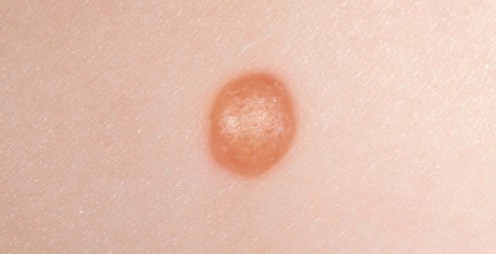 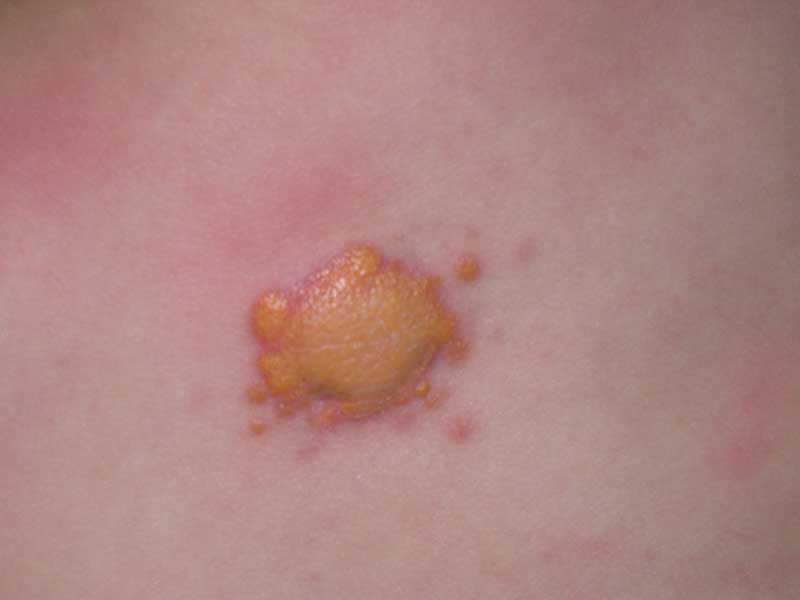 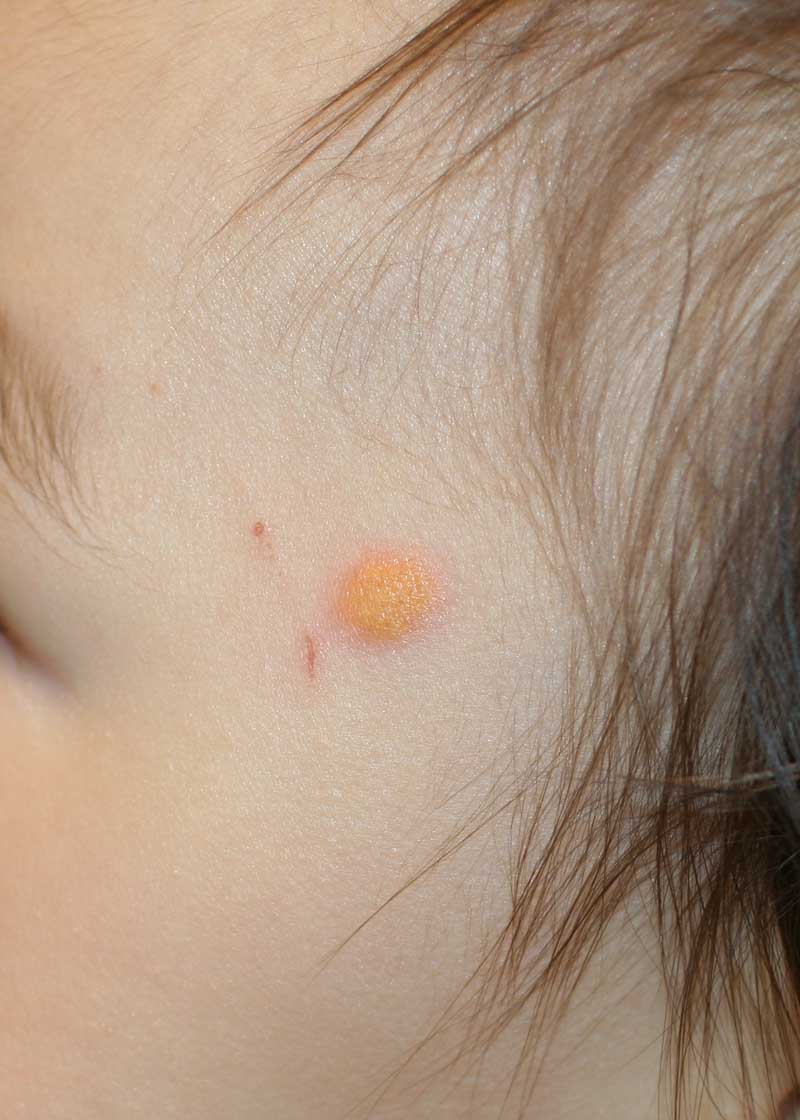 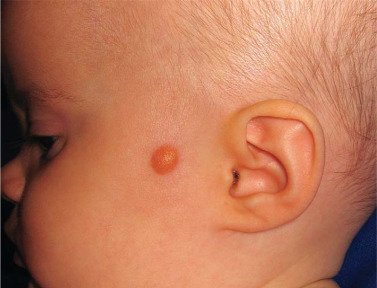 JXG: Skin papules. The orangish color is classic
229
Q
Hyphema
Spontaneous
Children
Adults
Ischemia
JXG
Rb
Neoplasm
What does JXG stand for?
Juvenile xanthogranuloma

In three words, what sort of condition is it?
It is a  nonneoplastic histiocytic proliferation

At what age does JXG present?
The majority before age 1 year, and almost all by age 2

How does JXG usually present? (Hint: It’s not ophthalmic)
As skin papules

When iris JXG nodules are present, is it uni-, or bilaterally?
Unilaterally
Inflammation
Leukemia
230
A
Hyphema
Spontaneous
Children
Adults
Ischemia
JXG
Rb
Neoplasm
What does JXG stand for?
Juvenile xanthogranuloma

In three words, what sort of condition is it?
It is a  nonneoplastic histiocytic proliferation

At what age does JXG present?
The majority before age 1 year, and almost all by age 2

How does JXG usually present? (Hint: It’s not ophthalmic)
As skin papules

When iris JXG nodules are present, is it uni-, or bilaterally?
Unilaterally
Inflammation
Leukemia
231
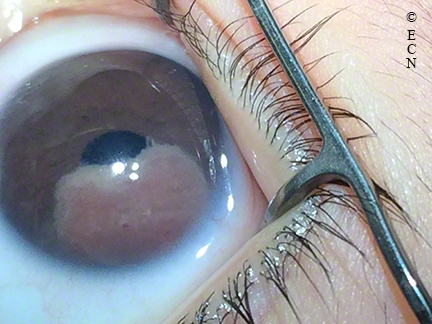 JXG: Iris lesion
232
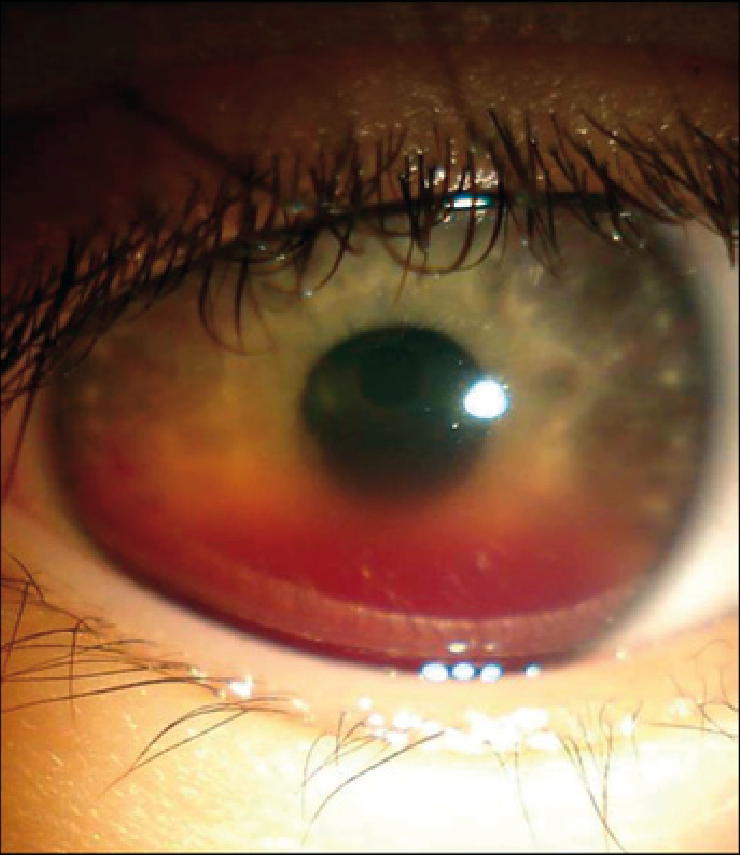 JXG: Spontaneous hyphema
233
Q
Hyphema
Spontaneous
Children
Adults
Ischemia
JXG
Rb
Neoplasm
What does JXG stand for?
Juvenile xanthogranuloma

In three words, what sort of condition is it?
It is a  nonneoplastic histiocytic proliferation

At what age does JXG present?
The majority before age 1 year, and almost all by age 2

How does JXG usually present? (Hint: It’s not ophthalmic)
As skin papules

When iris JXG nodules are present, is it uni-, or bilaterally?
Unilaterally
Inflammation
Leukemia
In addition to spontaneous hyphema, in what three ways are JXG iris nodules clinically significant?
--They are in the DDx as a ‘masquerade syndrome’ in peds uveitis
--If enough are present, they will cause heterochromia iridis
--They can result in severe glaucoma

Should they be removed surgically?
Only if the glaucoma is uncontrollable

What is the natural history of the disease?
JXG is self-limited, usually resolving by age  5 years
234
A
Hyphema
Spontaneous
Children
Adults
Ischemia
JXG
Rb
Neoplasm
What does JXG stand for?
Juvenile xanthogranuloma

In three words, what sort of condition is it?
It is a  nonneoplastic histiocytic proliferation

At what age does JXG present?
The majority before age 1 year, and almost all by age 2

How does JXG usually present? (Hint: It’s not ophthalmic)
As skin papules

When iris JXG nodules are present, is it uni-, or bilaterally?
Unilaterally
Inflammation
Leukemia
In addition to spontaneous hyphema, in what three ways are JXG iris nodules clinically significant?
--They are in the DDx as a ‘masquerade syndrome’ in peds uveitis
--If enough are present, they will cause heterochromia iridis
--They can result in severe glaucoma

Should they be removed surgically?
Only if the glaucoma is uncontrollable

What is the natural history of the disease?
JXG is self-limited, usually resolving by age  5 years
235
Q
Hyphema
Spontaneous
Children
Adults
Ischemia
JXG
Rb
Neoplasm
What does JXG stand for?
Juvenile xanthogranuloma

In three words, what sort of condition is it?
It is a  nonneoplastic histiocytic proliferation

At what age does JXG present?
The majority before age 1 year, and almost all by age 2

How does JXG usually present? (Hint: It’s not ophthalmic)
As skin papules

When iris JXG nodules are present, is it uni-, or bilaterally?
Unilaterally
Inflammation
Leukemia
In addition to spontaneous hyphema, in what three ways are JXG iris nodules clinically significant?
--They are in the DDx as a ‘masquerade syndrome’ in peds uveitis
--If enough are present, they will cause heterochromia iridis
--They can result in severe glaucoma

Should they be removed surgically?
Only if the glaucoma is uncontrollable

What is the natural history of the disease?
JXG is self-limited, usually resolving by age  5 years
236
A
Hyphema
Spontaneous
Children
Adults
Ischemia
JXG
Rb
Neoplasm
What does JXG stand for?
Juvenile xanthogranuloma

In three words, what sort of condition is it?
It is a  nonneoplastic histiocytic proliferation

At what age does JXG present?
The majority before age 1 year, and almost all by age 2

How does JXG usually present? (Hint: It’s not ophthalmic)
As skin papules

When iris JXG nodules are present, is it uni-, or bilaterally?
Unilaterally
Inflammation
Leukemia
In addition to spontaneous hyphema, in what three ways are JXG iris nodules clinically significant?
--They are in the DDx as a ‘masquerade syndrome’ in peds uveitis
--If enough are present, they will cause heterochromia iridis
--They can result in severe glaucoma

Should they be removed surgically?
Only if the glaucoma is uncontrollable

What is the natural history of the disease?
JXG is self-limited, usually resolving by age  5 years
237
Q
Hyphema
Spontaneous
Children
Adults
Ischemia
JXG
Rb
Neoplasm
What does JXG stand for?
Juvenile xanthogranuloma

In three words, what sort of condition is it?
It is a  nonneoplastic histiocytic proliferation

At what age does JXG present?
The majority before age 1 year, and almost all by age 2

How does JXG usually present? (Hint: It’s not ophthalmic)
As skin papules

When iris JXG nodules are present, is it uni-, or bilaterally?
Unilaterally
Inflammation
Leukemia
In addition to spontaneous hyphema, in what three ways are JXG iris nodules clinically significant?
--They are in the DDx as a ‘masquerade syndrome’ in peds uveitis
--If enough are present, they will cause heterochromia iridis
--They can result in severe glaucoma

Should they be removed surgically?
Only if the glaucoma is uncontrollable

What is the natural history of the disease?
JXG is self-limited, usually resolving by age  5 years
238
Q/A
Hyphema
Spontaneous
Children
Adults
Ischemia
JXG
Rb
Neoplasm
What does JXG stand for?
Juvenile xanthogranuloma

In three words, what sort of condition is it?
It is a  nonneoplastic histiocytic proliferation

At what age does JXG present?
The majority before age 1 year, and almost all by age 2

How does JXG usually present? (Hint: It’s not ophthalmic)
As skin papules

When iris JXG nodules are present, is it uni-, or bilaterally?
Unilaterally
Inflammation
Leukemia
In addition to spontaneous hyphema, in what three ways are JXG iris nodules clinically significant?
--They are in the DDx as a ‘masquerade syndrome’ in peds uveitis
--If enough are present, they will cause heterochromia iridis
--They can result in severe glaucoma

Should they be removed surgically?
Only if the glaucoma is uncontrollable

What is the natural history of the disease?
JXG is self-limited, usually resolving by age  5 years
239
A
Hyphema
Spontaneous
Children
Adults
Ischemia
JXG
Rb
Neoplasm
What does JXG stand for?
Juvenile xanthogranuloma

In three words, what sort of condition is it?
It is a  nonneoplastic histiocytic proliferation

At what age does JXG present?
The majority before age 1 year, and almost all by age 2

How does JXG usually present? (Hint: It’s not ophthalmic)
As skin papules

When iris JXG nodules are present, is it uni-, or bilaterally?
Unilaterally
Inflammation
Leukemia
In addition to spontaneous hyphema, in what three ways are JXG iris nodules clinically significant?
--They are in the DDx as a ‘masquerade syndrome’ in peds uveitis
--If enough are present, they will cause heterochromia iridis
--They can result in severe glaucoma

Should they be removed surgically?
Only if the glaucoma is uncontrollable

What is the natural history of the disease?
JXG is self-limited, usually resolving by age  5 years
240
Q
Hyphema
Spontaneous
Children
Adults
Ischemia
JXG
Rb
Neoplasm
Inflammation
Leukemia
What does Rb stand for in this context?
241
A
Hyphema
Spontaneous
Children
Adults
Ischemia
JXG
Rb
Neoplasm
Inflammation
Leukemia
What does Rb stand for in this context?
Retinoblastoma
242
Q
Hyphema
Spontaneous
Children
Adults
Ischemia
JXG
Rb
Neoplasm
Inflammation
Leukemia
What does Rb stand for in this context?
Retinoblastoma

The BCSC doesn’t have too much to say about hyphema in Rb, save the following two points:
--It is [common vs uncommon]
243
A
Hyphema
Spontaneous
Children
Adults
Ischemia
JXG
Rb
Neoplasm
Inflammation
Leukemia
What does Rb stand for in this context?
Retinoblastoma

The BCSC doesn’t have too much to say about hyphema in Rb, save the following two points:
--It is  uncommon
244
Q
Hyphema
Spontaneous
Children
Adults
Ischemia
JXG
Rb
Neoplasm
Inflammation
Leukemia
What does Rb stand for in this context?
Retinoblastoma

The BCSC doesn’t have too much to say about hyphema in Rb, save the following two points:
--It is  uncommon
--It is more likely to occur in children  <  than 5 years of age
[> or <]
245
A
Hyphema
Spontaneous
Children
Adults
Ischemia
JXG
Rb
Neoplasm
Inflammation
Leukemia
What does Rb stand for in this context?
Retinoblastoma

The BCSC doesn’t have too much to say about hyphema in Rb, save the following two points:
--It is  uncommon
--It is more likely to occur in children  <  than 5 years of age
246
Hyphema
Spontaneous
Children
Adults
Ischemia
JXG
Rb
Neoplasm
Inflammation
Leukemia
What does Rb stand for in this context?
Retinoblastoma

The BCSC doesn’t have too much to say about hyphema in Rb, save the following two points:
--It is  uncommon
--It is more likely to occur in children  <  than 5 years of age
For more on Rb, see slide-set R2
247
Q
Hyphema
Spontaneous
Children
Adults
Ischemia
JXG
Rb
Neoplasm
Inflammation
Leukemia
Where does leukemia rank among childhood malignancies in terms of incidence?
248
A
Hyphema
Spontaneous
Children
Adults
Ischemia
JXG
Rb
Neoplasm
Inflammation
Leukemia
Where does leukemia rank among childhood malignancies in terms of incidence?
It is #1 by a mile
249
Q
Hyphema
Spontaneous
Children
Adults
Ischemia
JXG
Rb
Neoplasm
Inflammation
Leukemia
Where does leukemia rank among childhood malignancies in terms of incidence?
It is #1 by a mile

Re its histology: Which form of leukemia is most common in children?
250
A
Hyphema
Spontaneous
Children
Adults
Ischemia
JXG
Rb
Neoplasm
Inflammation
Leukemia
Where does leukemia rank among childhood malignancies in terms of incidence?
It is #1 by a mile

Re its histology: Which form of leukemia is most common in children?
Acute lymphocytic (ALL)
251
Q
Hyphema
Spontaneous
Children
Adults
Ischemia
JXG
Rb
Neoplasm
Inflammation
Leukemia
Where does leukemia rank among childhood malignancies in terms of incidence?
It is #1 by a mile

Re its histology: Which form of leukemia is most common in children?
Acute lymphocytic (ALL)

What other anterior-chamber condition is a well-known  manifestation of leukemia?
252
A
Hyphema
Spontaneous
Children
Adults
Ischemia
JXG
Rb
Neoplasm
Inflammation
Leukemia
Where does leukemia rank among childhood malignancies in terms of incidence?
It is #1 by a mile

Re its histology: Which form of leukemia is most common in children?
Acute lymphocytic (ALL)

What other anterior-chamber condition is a well-known  manifestation of leukemia?
Pseudohypopyon
253
Hyphema
Spontaneous
Children
Adults
Ischemia
JXG
Rb
Neoplasm
Inflammation
Leukemia
Where does leukemia rank among childhood malignancies in terms of incidence?
It is #1 by a mile

Re its histology: Which form of leukemia is most common in children?
Acute lymphocytic (ALL)

What other anterior-chamber condition is a well-known  manifestation of leukemia?
Pseudohypopyon
For more on ophthalmic manifestations of pediatric leukemia, see slide-set P20